CBRFCMarch 2011Water Supply Webinar
1pm, March 7, 2011

Kevin Werner
These slides: www.cbrfc.noaa.gov/present/present.php
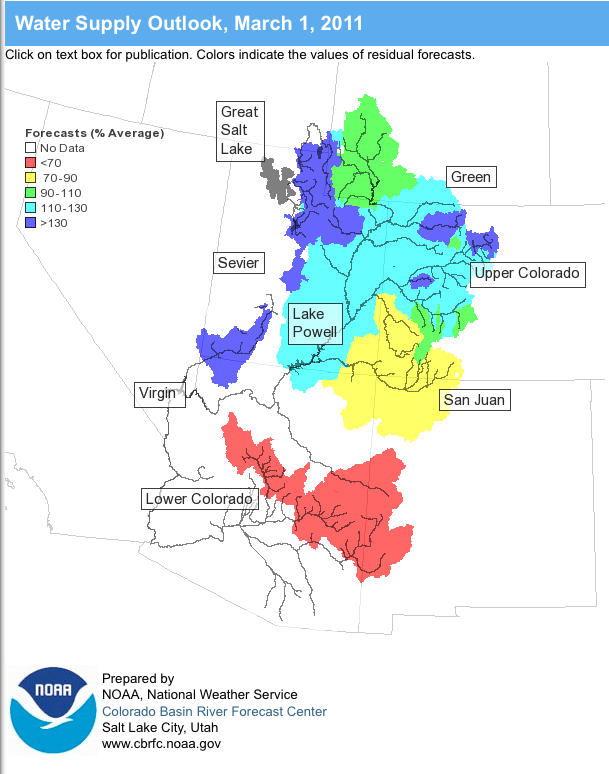 Outline
February Weather Review
Snow States
Water Supply Forecasts
Web Reference: www.cbrfc.noaa.gov/wsup/pub2/map/html/cbrfc.1.2011.html
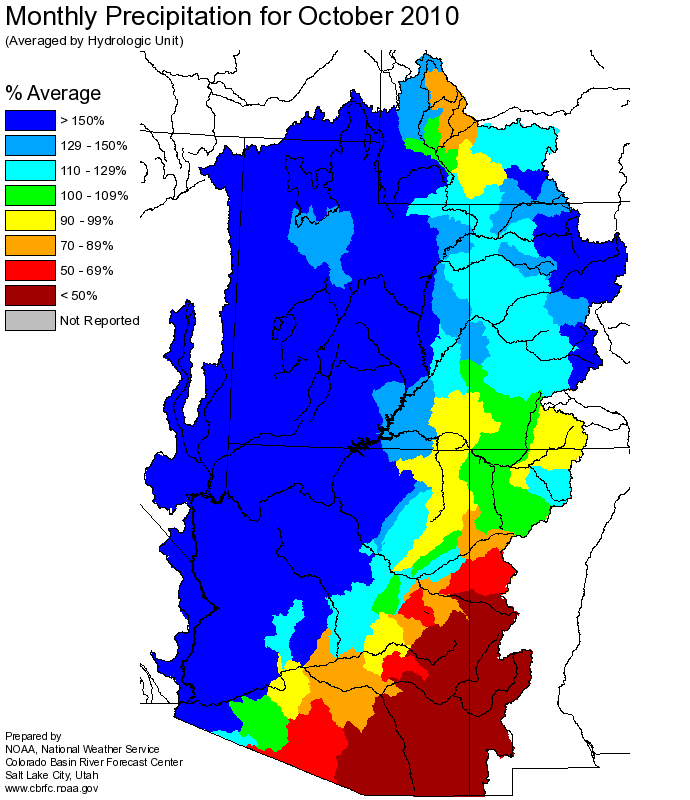 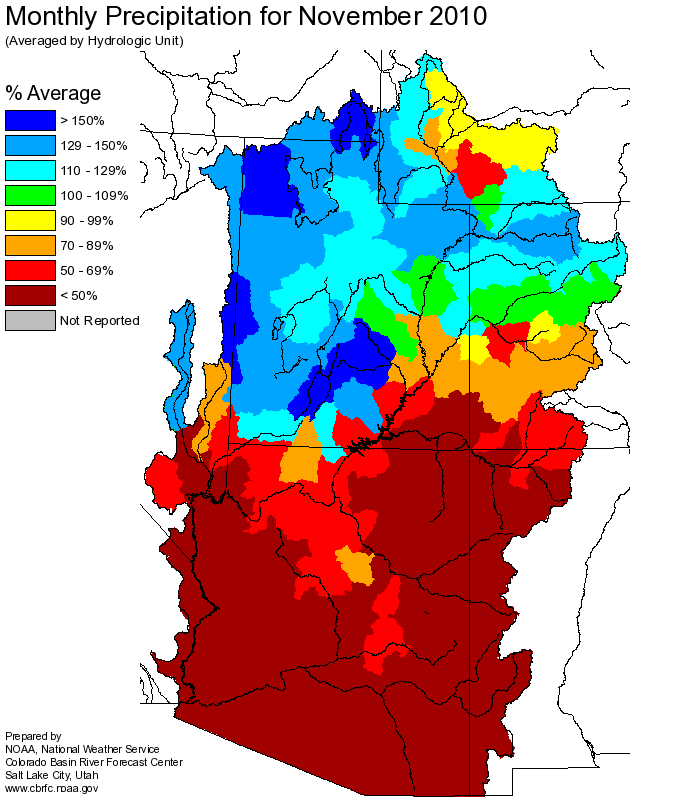 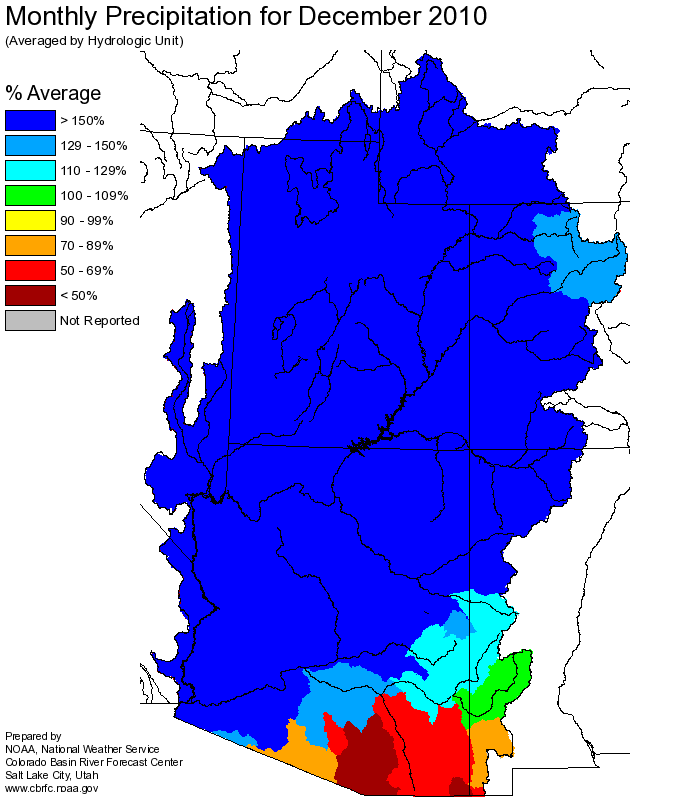 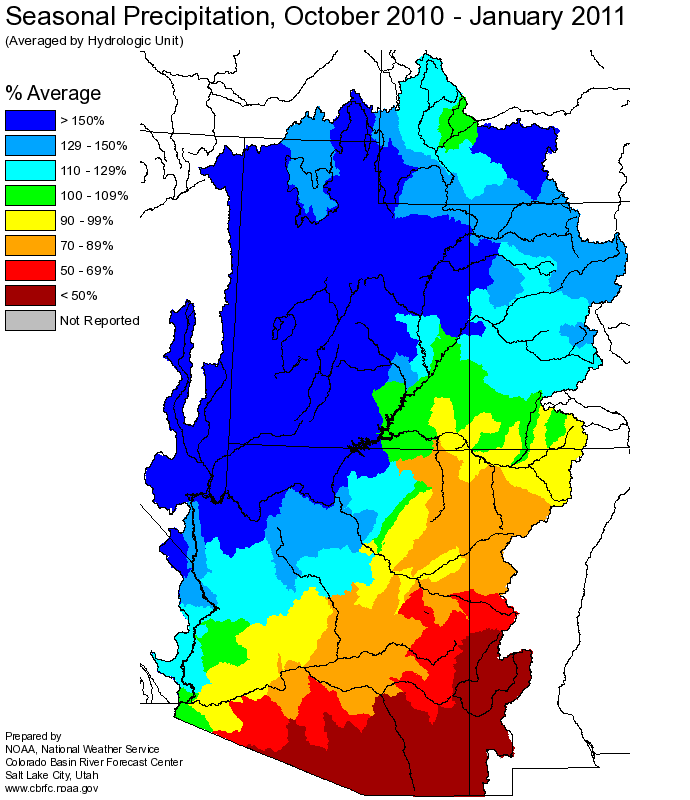 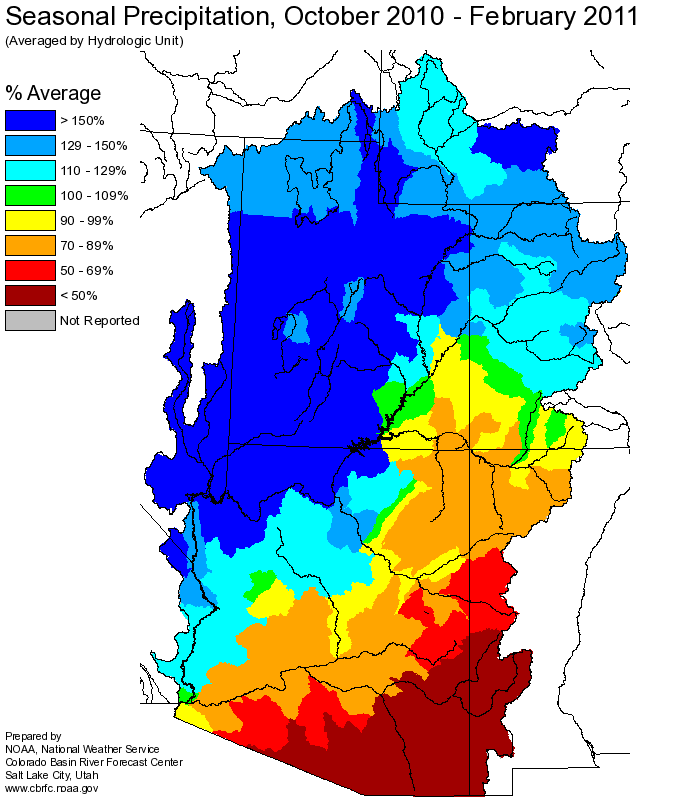 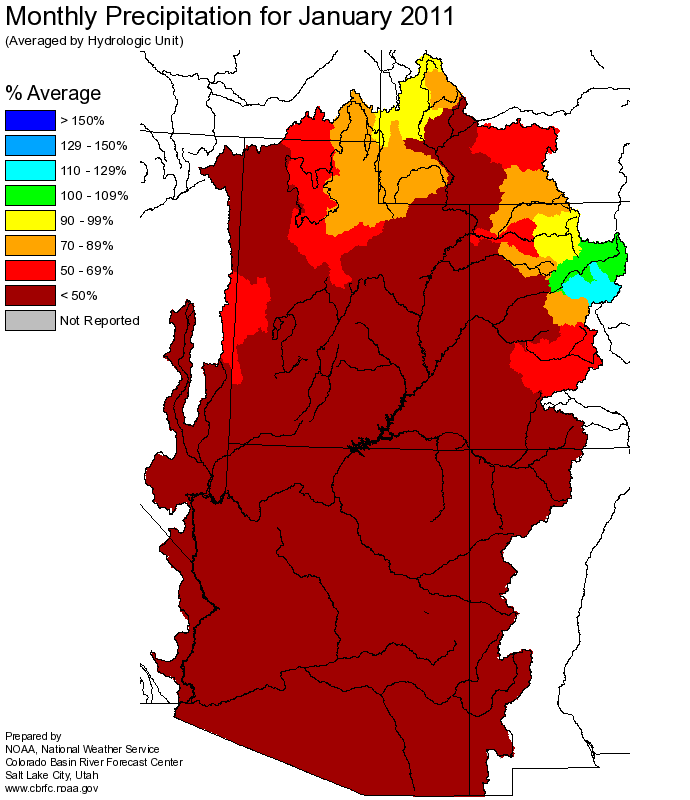 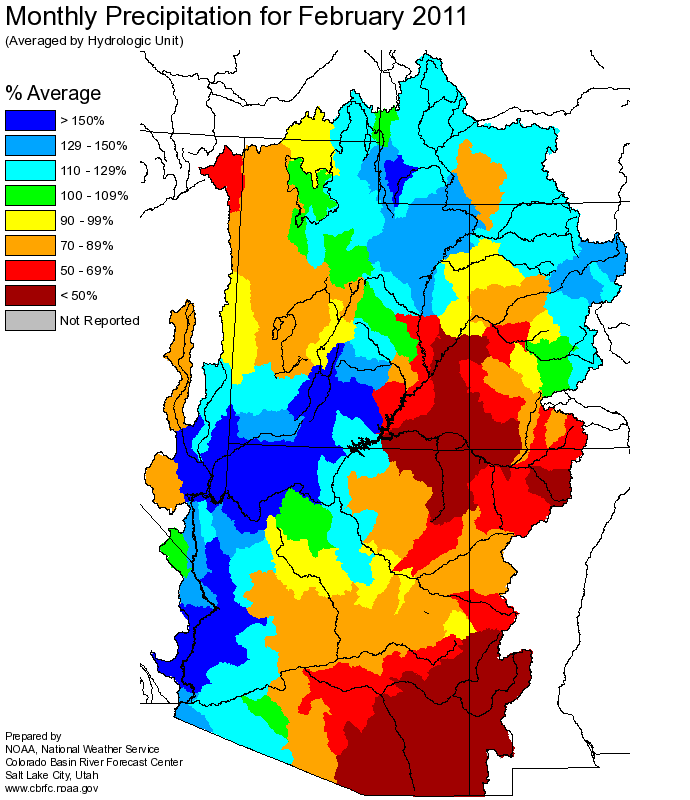 Web Reference: http://www.cbrfc.noaa.gov
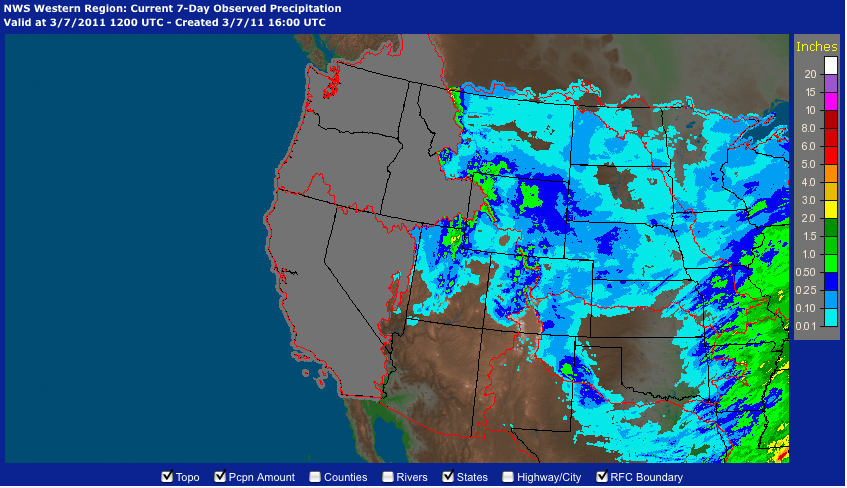 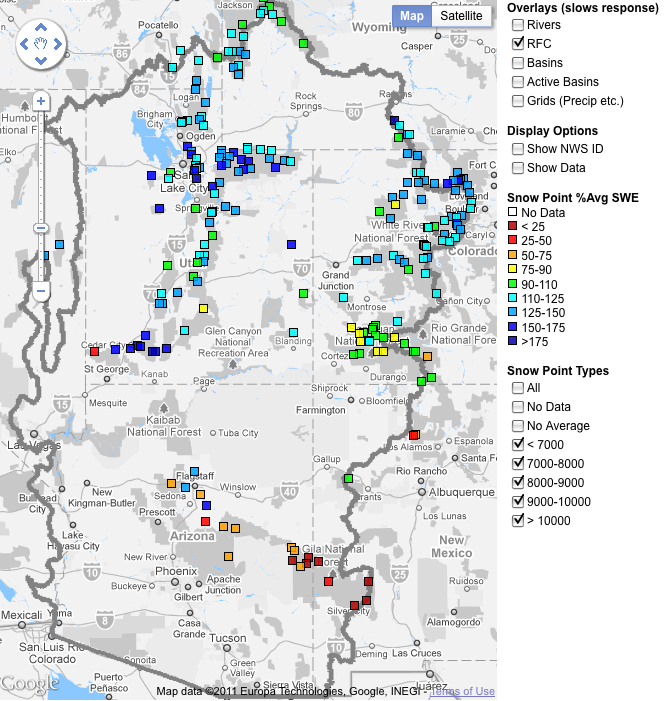 Snow
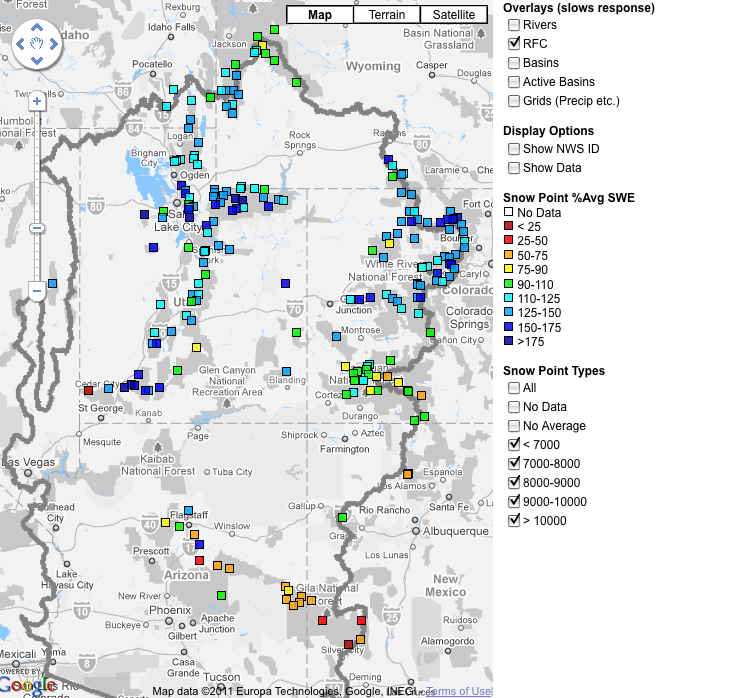 February 7 (above)

March 7 (right)
Web Reference: http://www.cbrfc.noaa.gov/gmap/gmapm.php?scon=checked
Snow: Upper Green Basin (above Flaming Gorge)
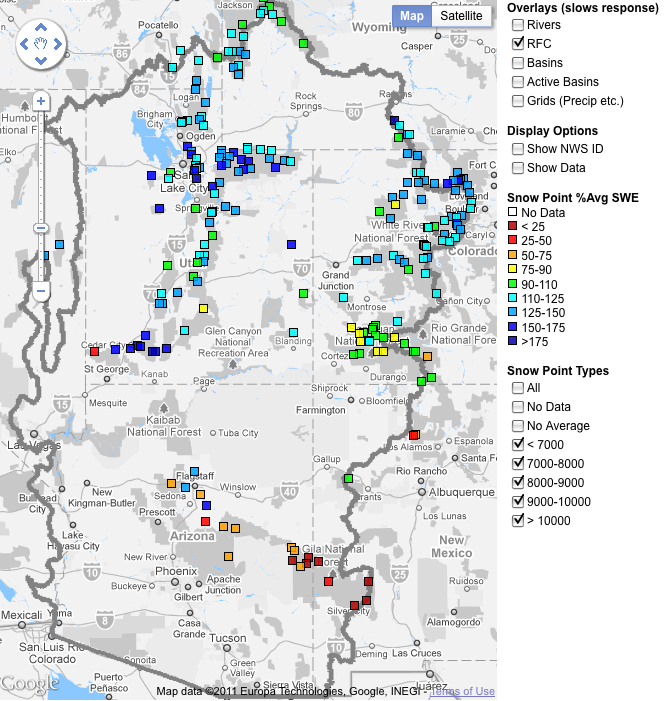 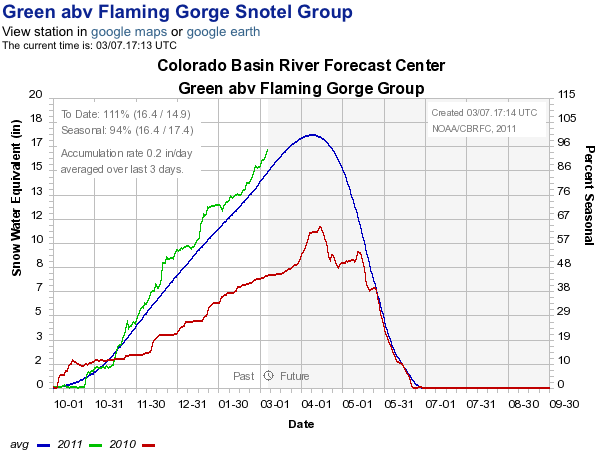 Web Reference: http://www.cbrfc.noaa.gov/station/sweplot/sweplot.cgi???open
Snow:Colorado Mainstem (above Cameo)
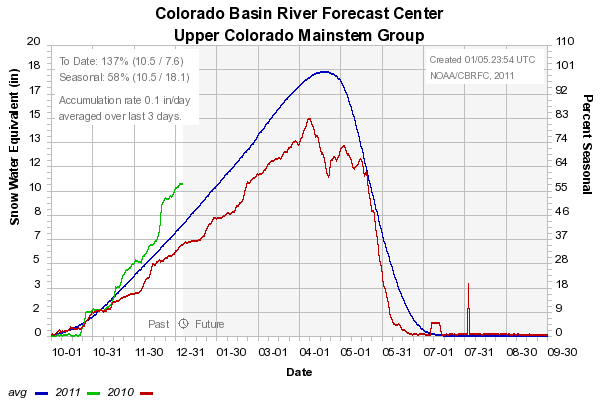 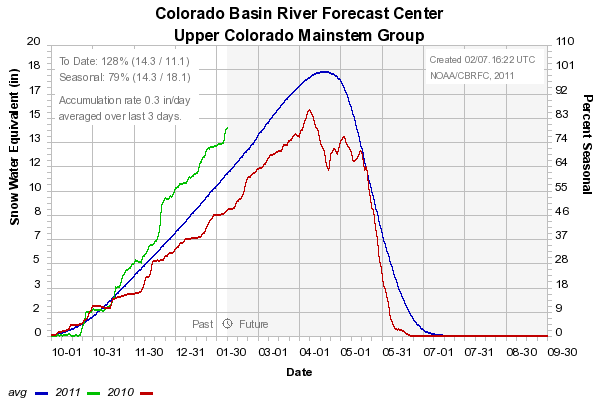 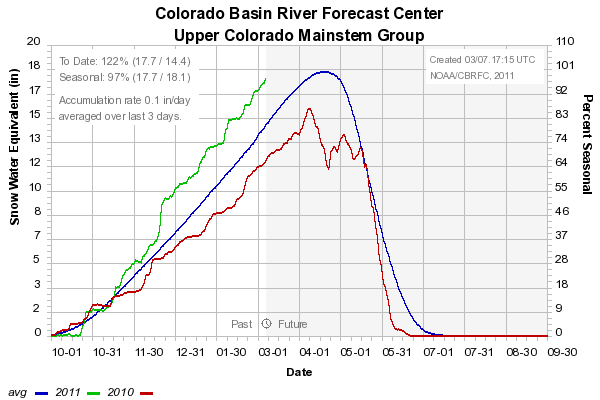 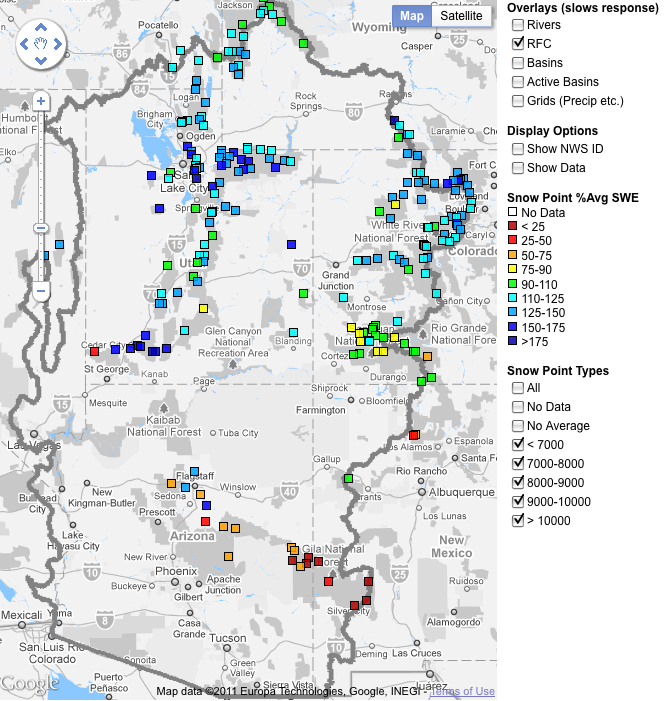 Web Reference: http://www.cbrfc.noaa.gov/station/sweplot/sweplot.cgi???open
Snow:Gunnison Basin
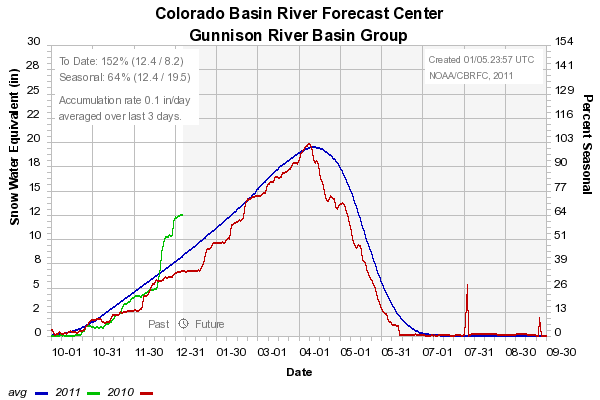 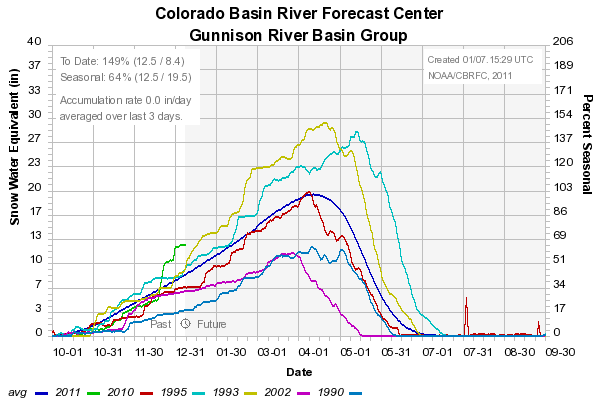 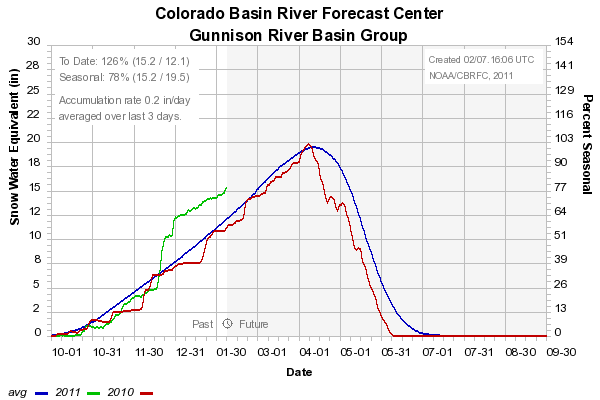 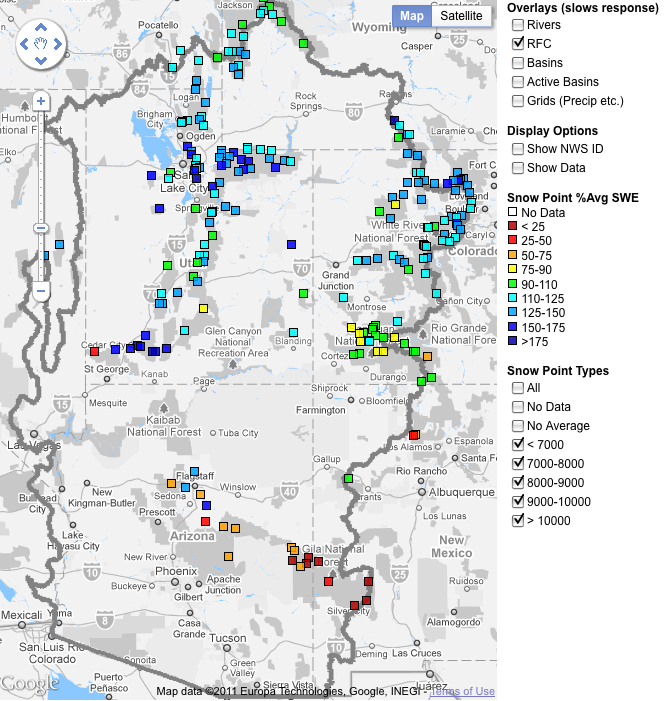 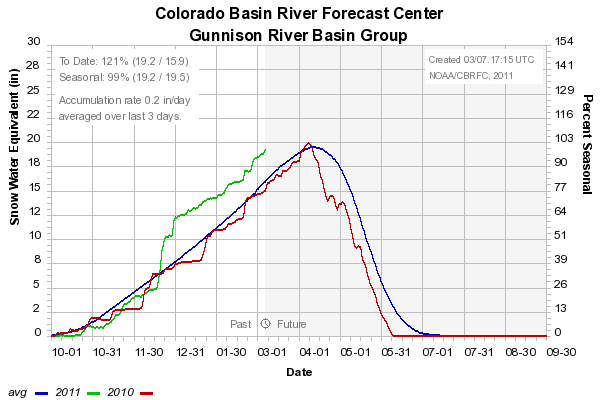 Web Reference: http://www.cbrfc.noaa.gov/station/sweplot/sweplot.cgi???open
Snow:San Juan Basin
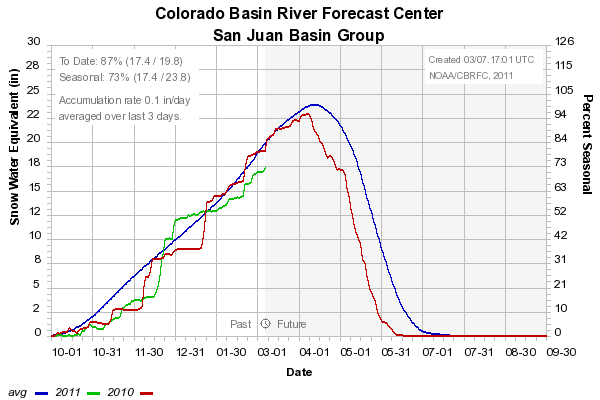 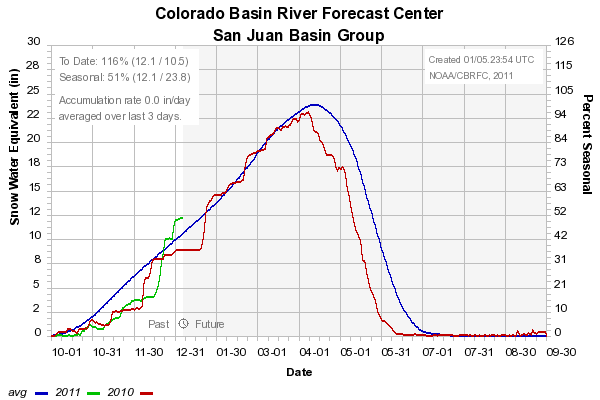 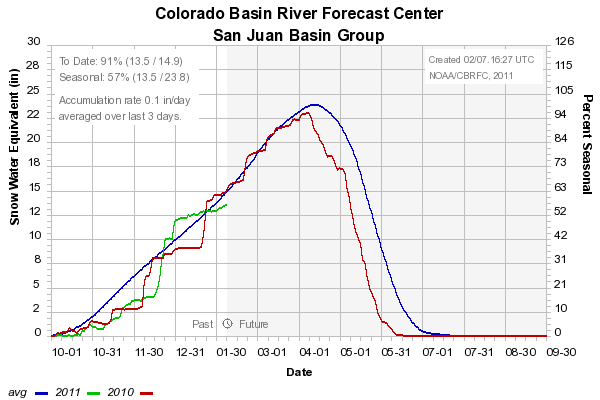 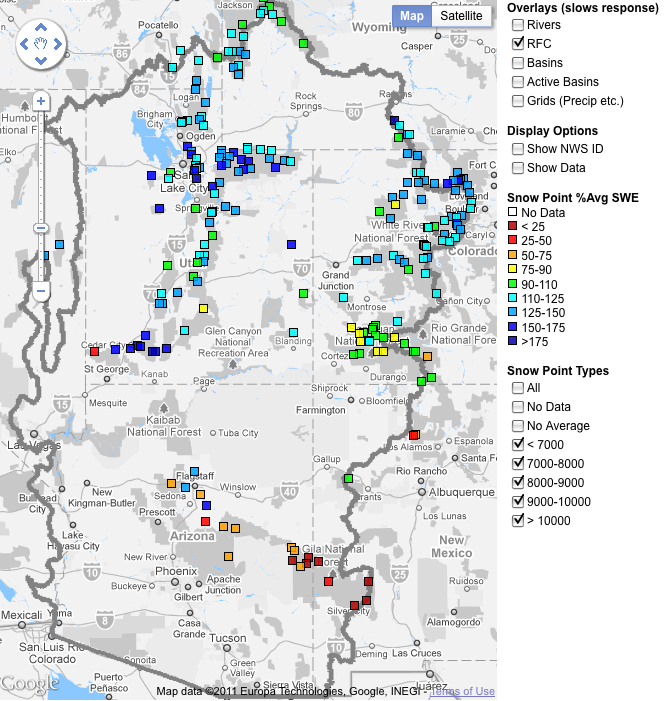 Web Reference: http://www.cbrfc.noaa.gov/station/sweplot/sweplot.cgi???open
Snow:Lower Colorado
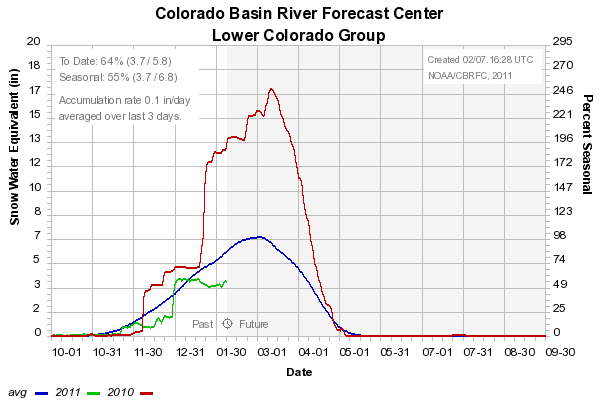 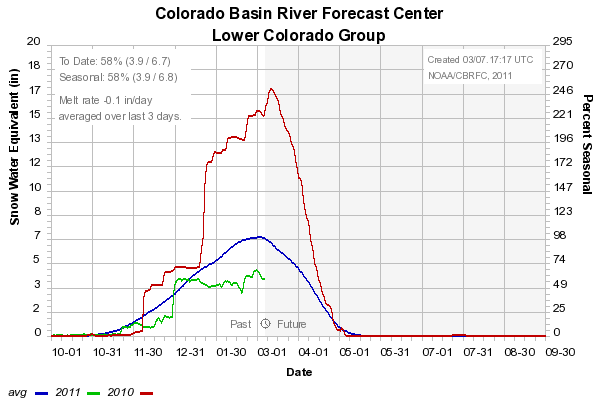 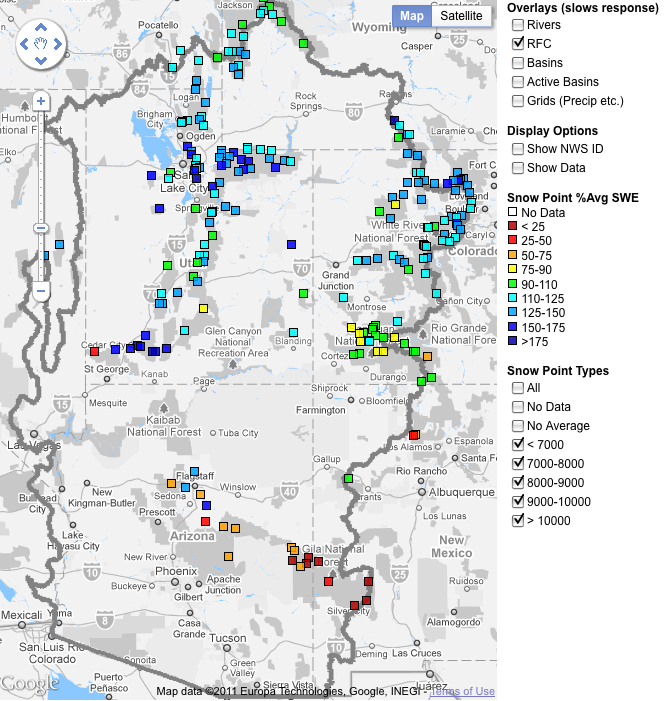 Web Reference: http://www.cbrfc.noaa.gov/station/sweplot/sweplot.cgi???open
Snow:Six Creeks in Salt Lake County
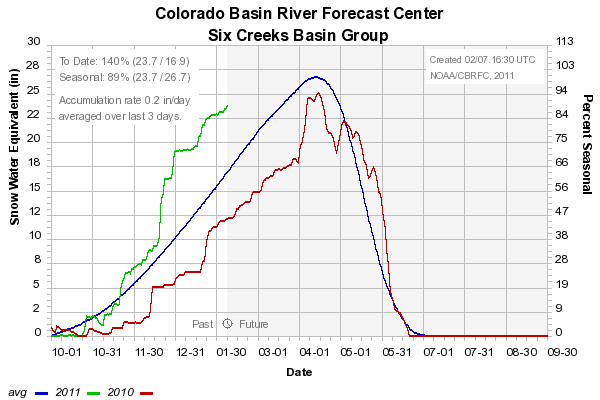 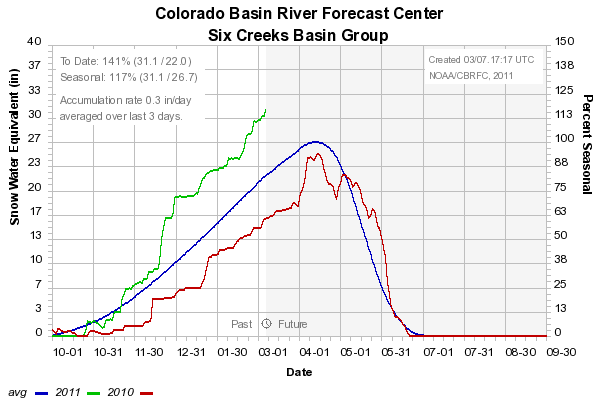 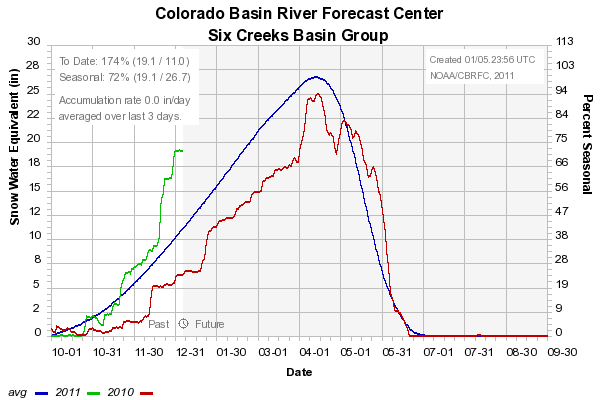 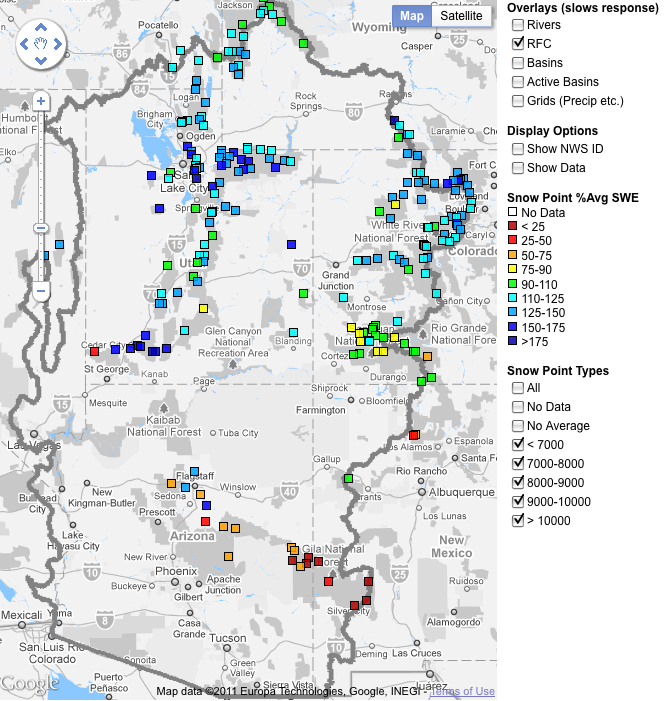 Web Reference: http://www.cbrfc.noaa.gov/station/sweplot/sweplot.cgi???open
Snow Maps
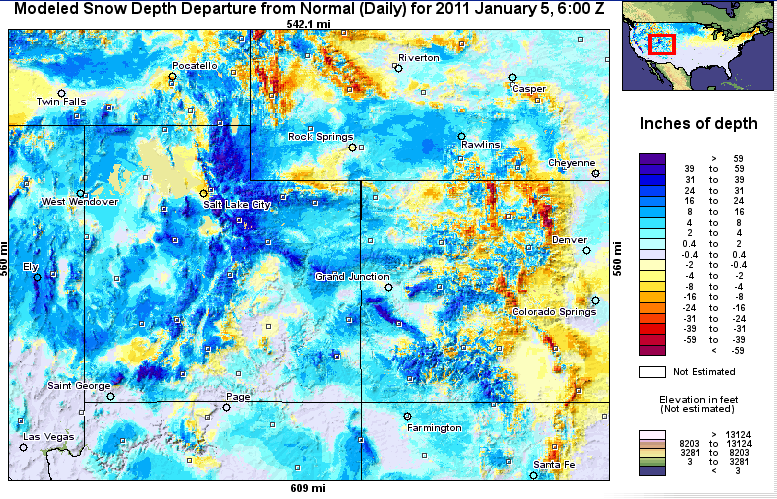 Web Reference: http://www.nohrsc.nws.gov
Last 7 days…
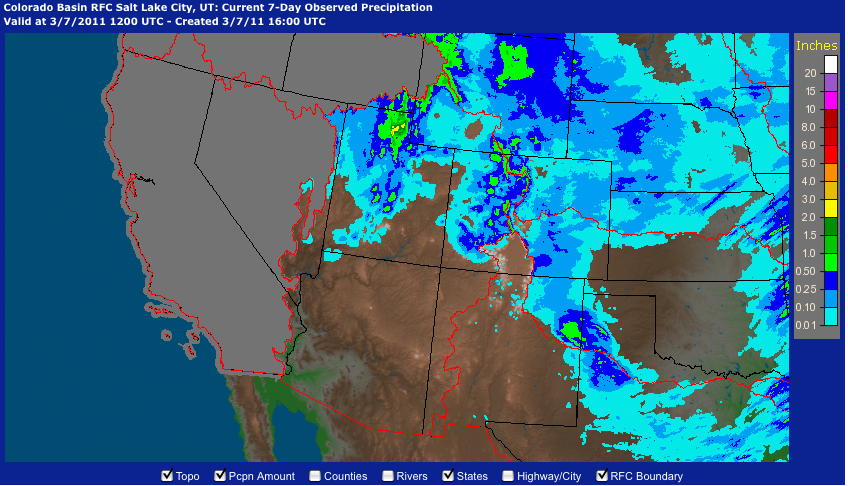 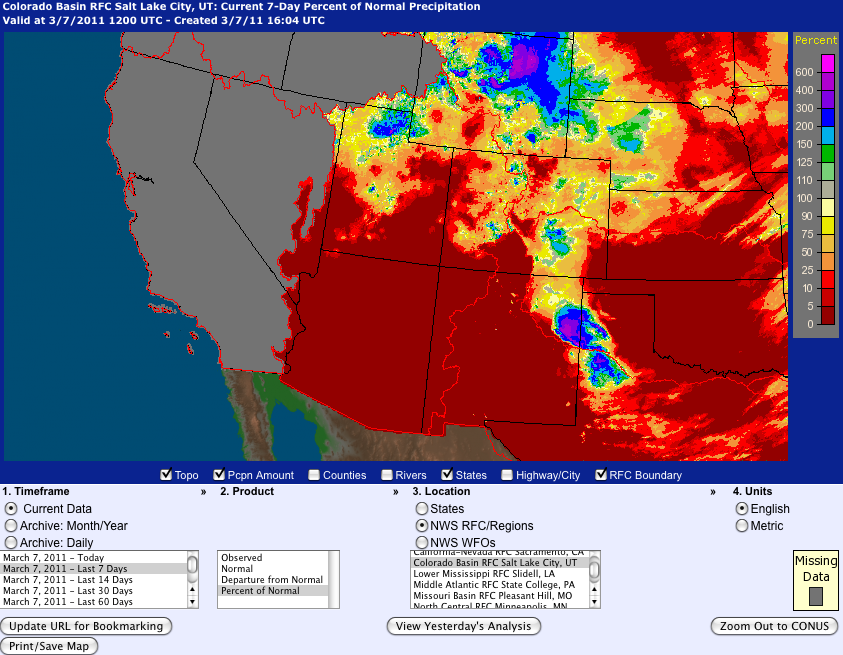 Web Reference: http://water.weather.gov
Forecast Precipitation
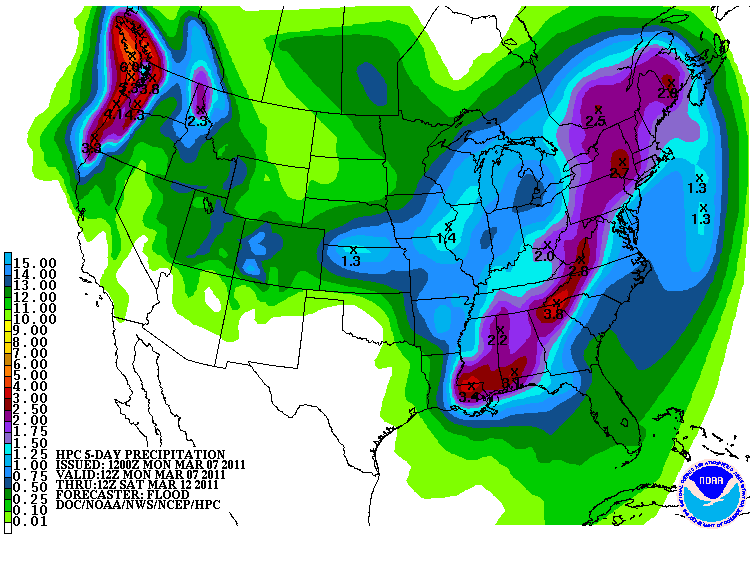 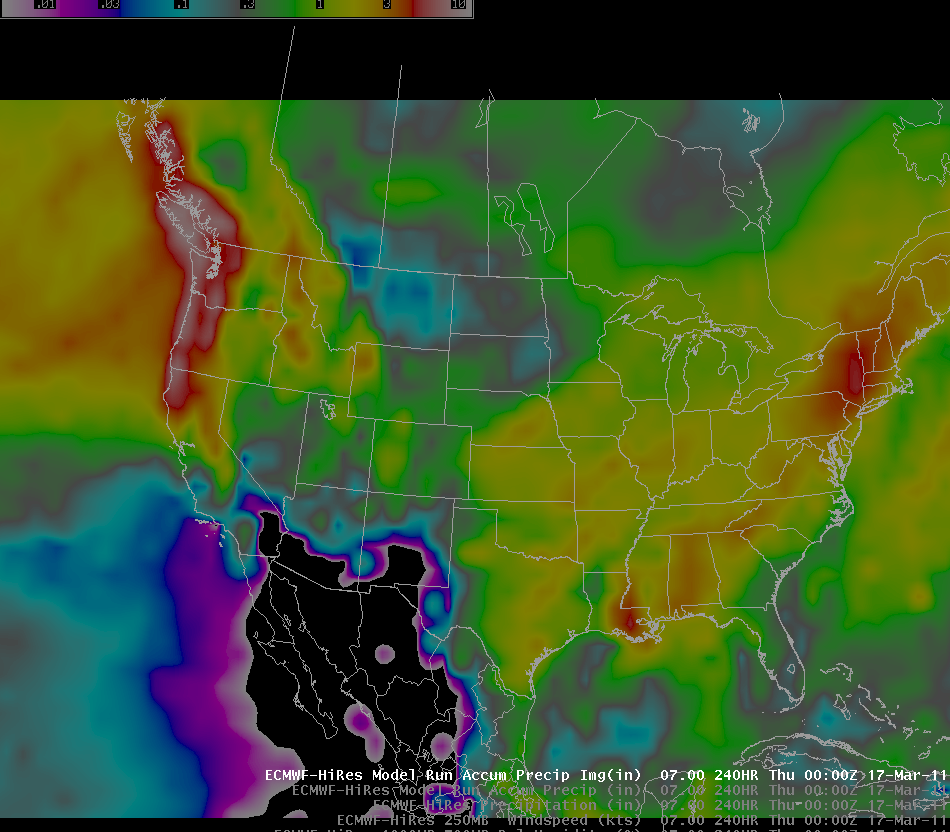 Active weather period continues!!
Storm #1 passing through today/tomorrow
Storm #2 Friday/Saturday (mostly north)
Storm #3 Sunday/Monday
Total accumulations around 2” of water in northern basins
Web Reference: www.hpc.noaa.gov
La Nina Update
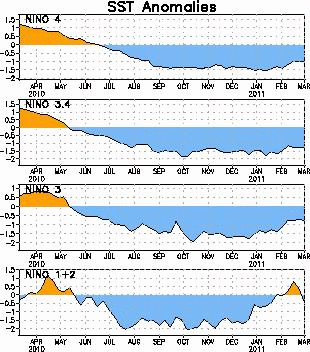 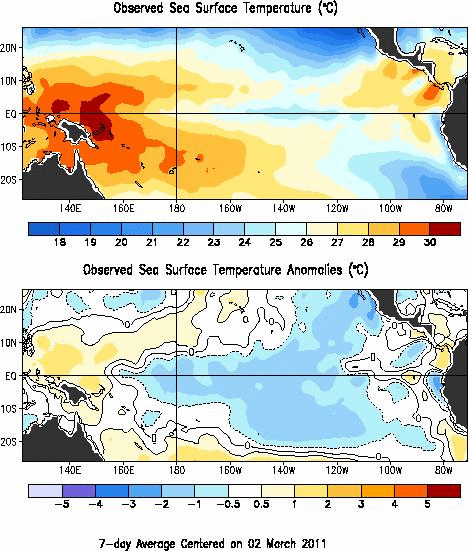 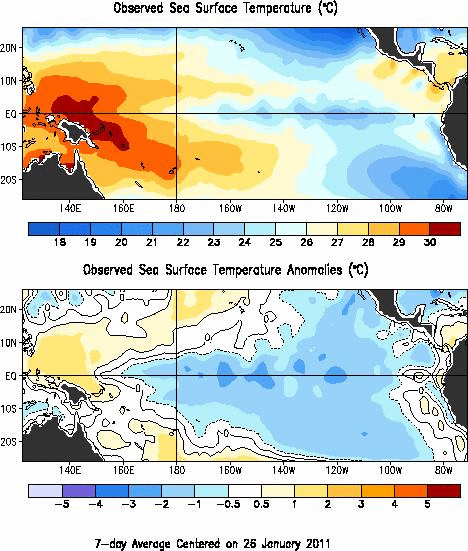 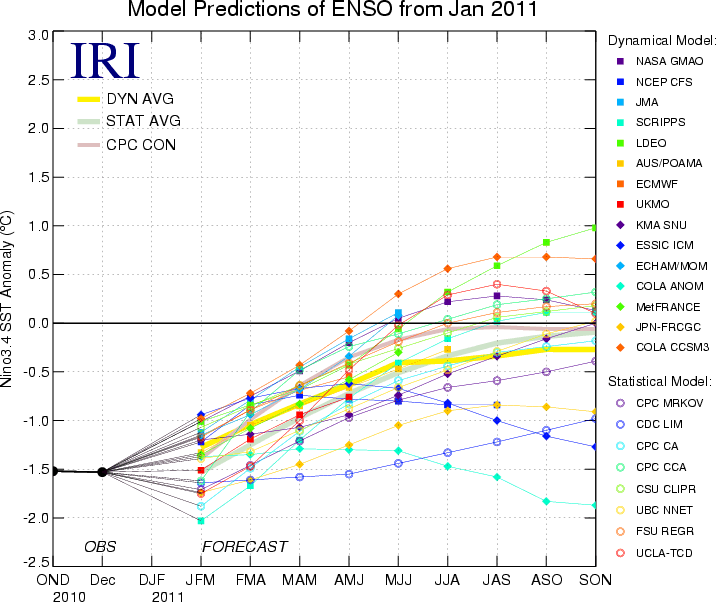 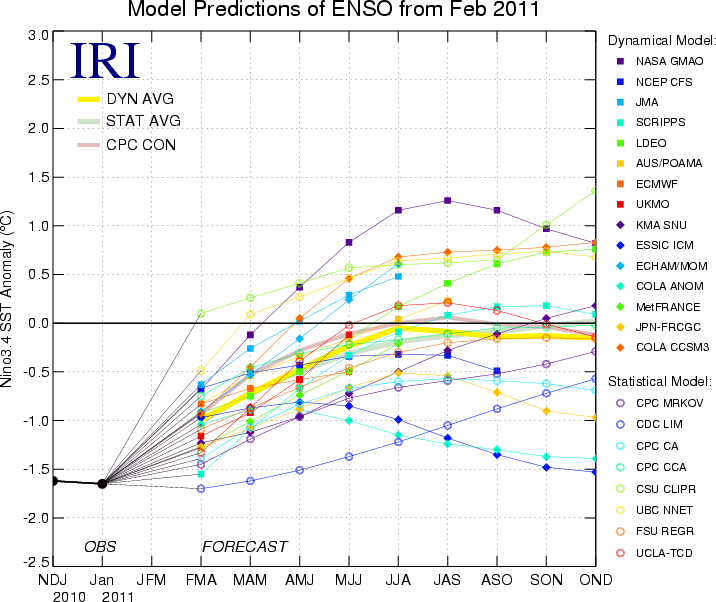 Web Reference: http://www.cpc.noaa.gov and iri.columbia.edu/climate/ENSO
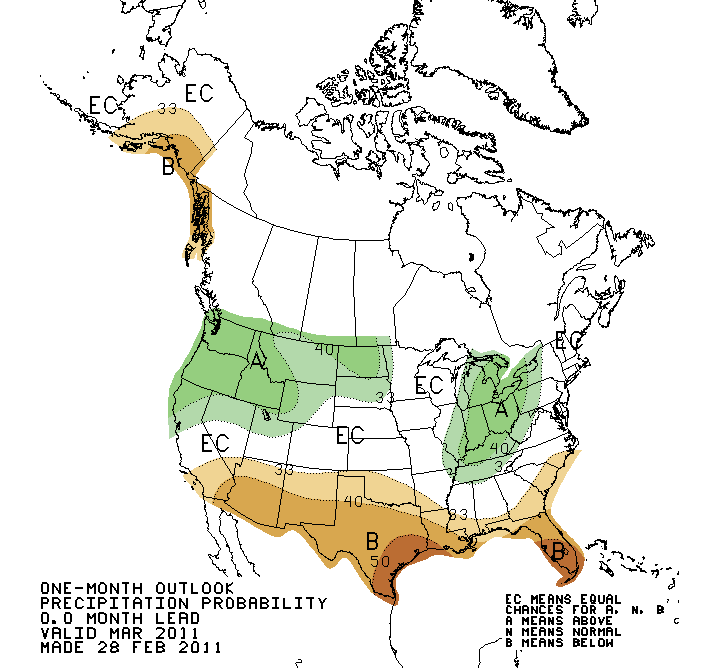 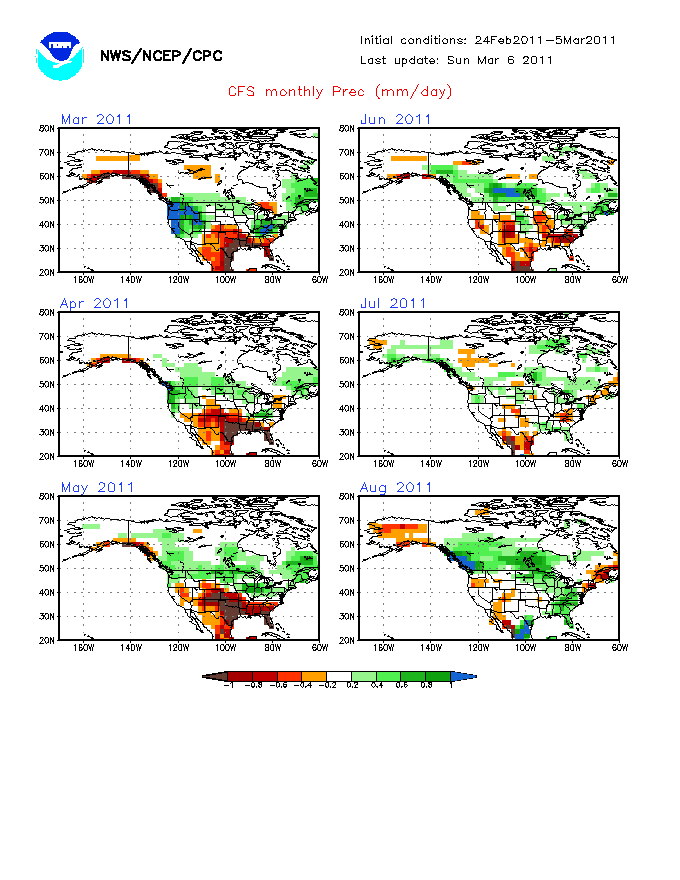 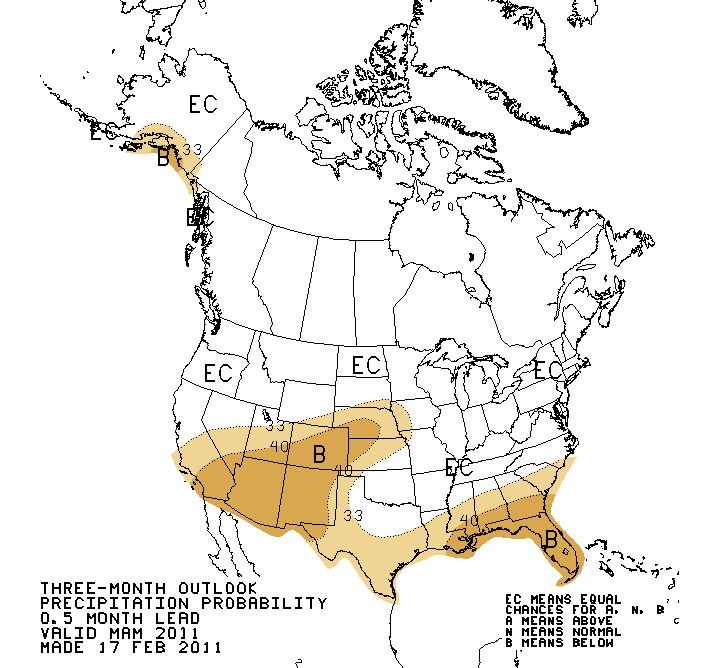 Web Reference: http://www.cbrfc.noaa.gov/climate/climoForecasts.cgi
Soil Moisture
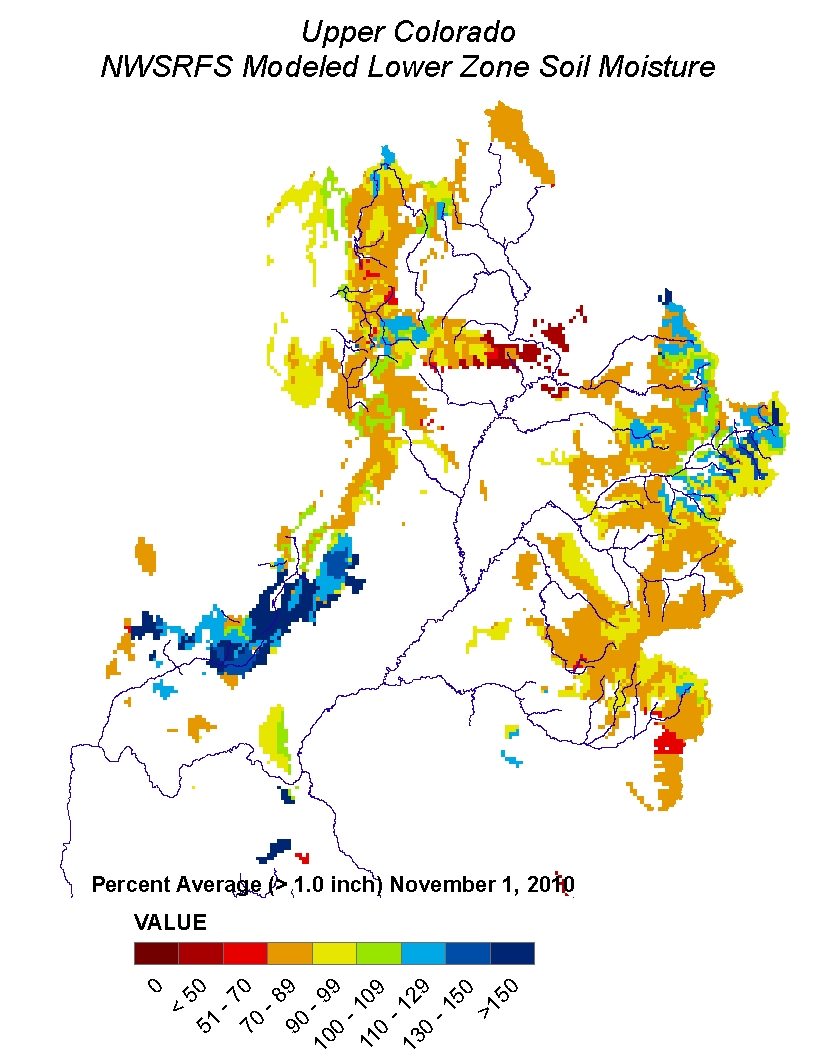 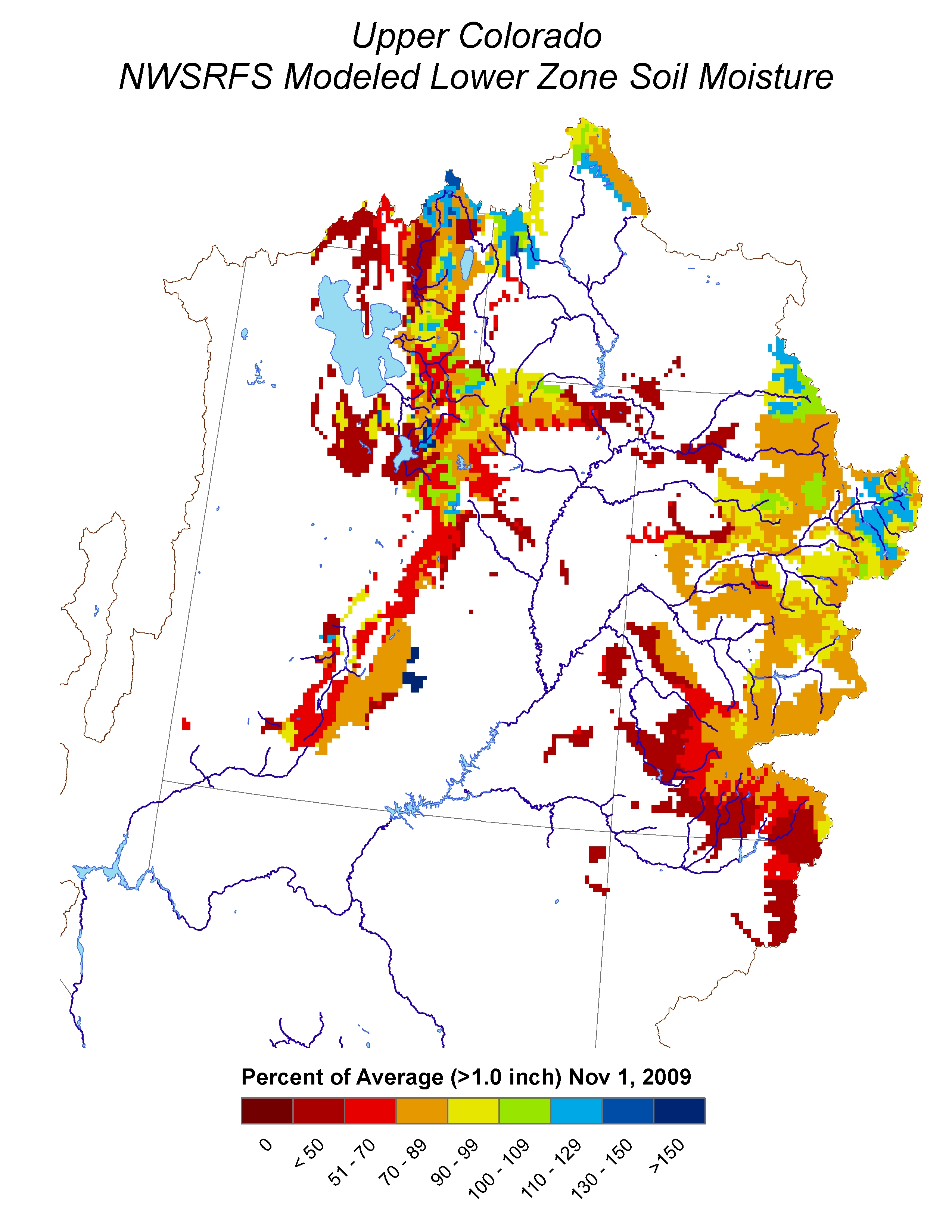 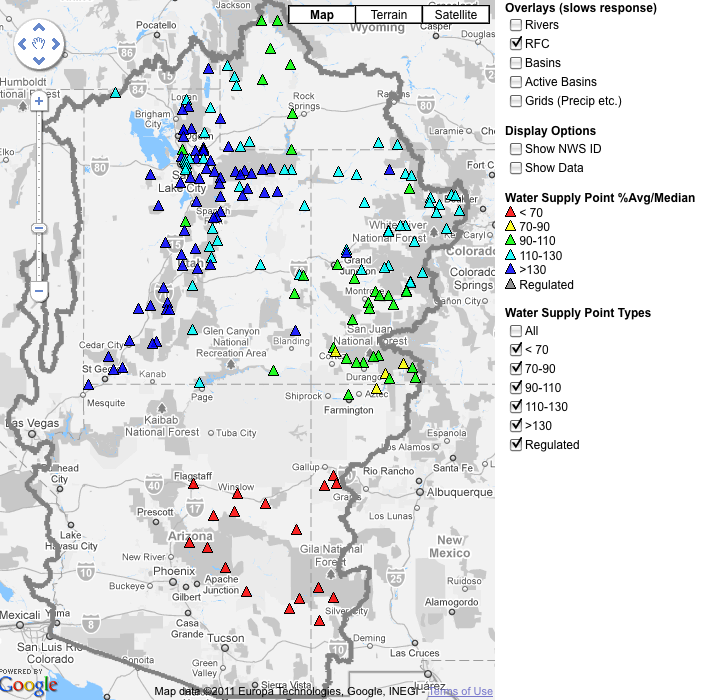 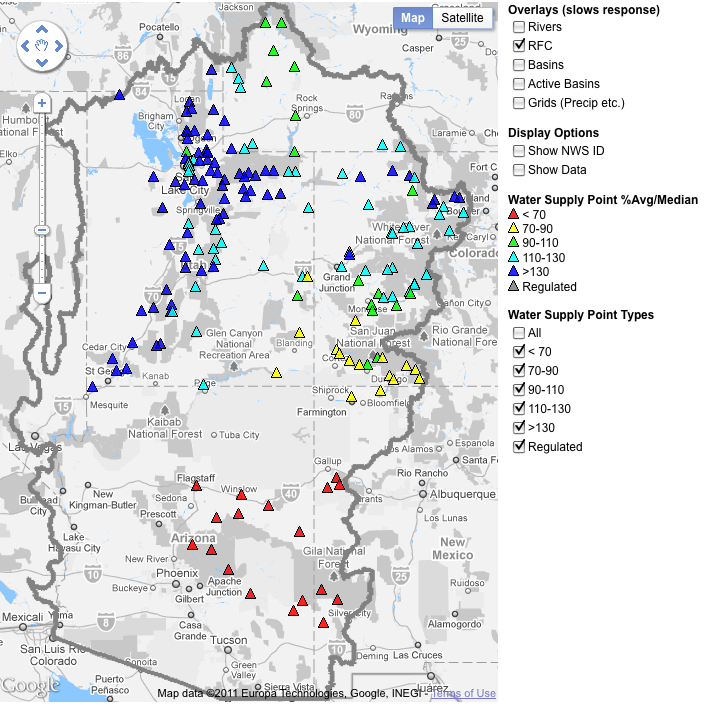 March 1, 2011
Water Supply Forecasts

Highlights:
 Wet winter continues for much of the basin with many forecasts higher than any year since 1997
 Some northern basins predicting flows near the top 10%
 Forecasts slightly higher across northern basins since Feb 1
 San Juan and lower basin somewhat lower since Feb 1
Web Reference: www.cbrfc.noaa.gov/gmap/gmapm.php?wcon=checked
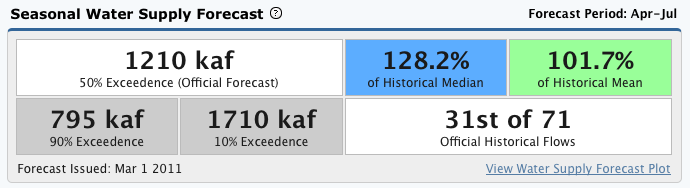 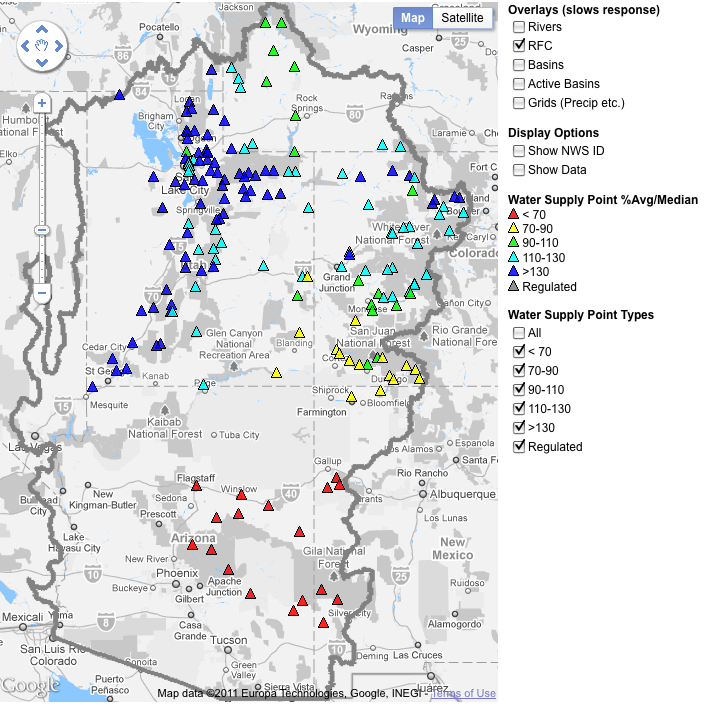 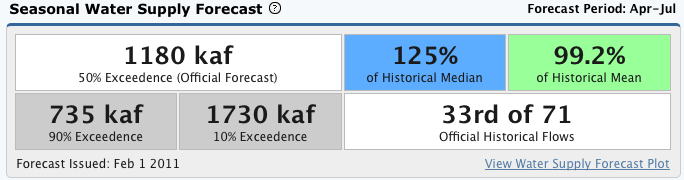 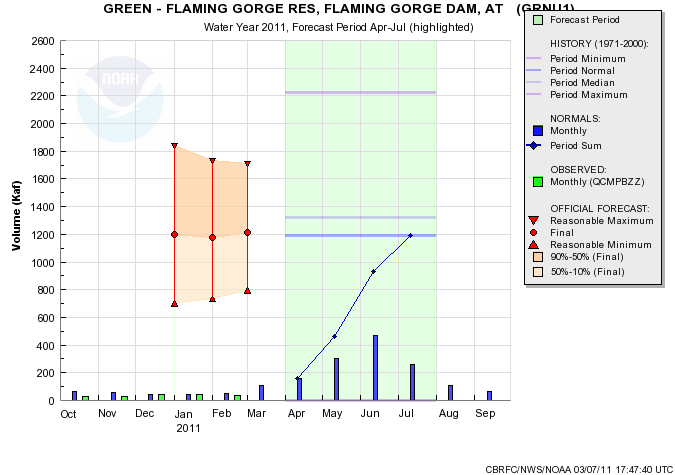 Web Reference: www.cbrfc.noaa.gov/gmap/gmapm.php?wcon=checked
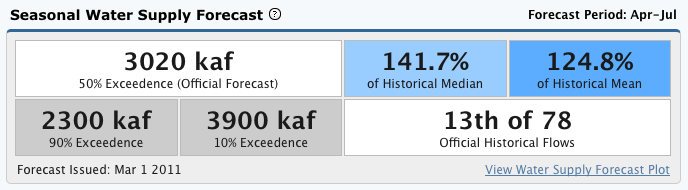 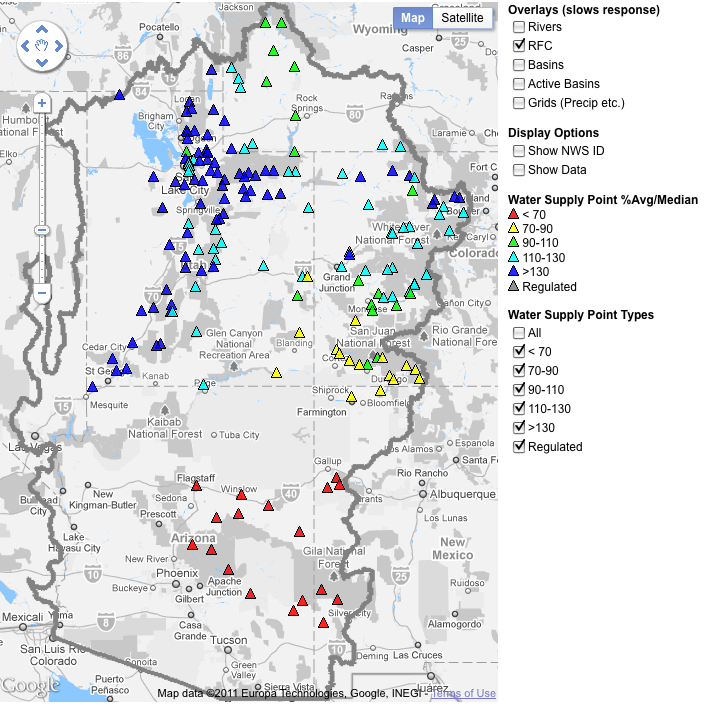 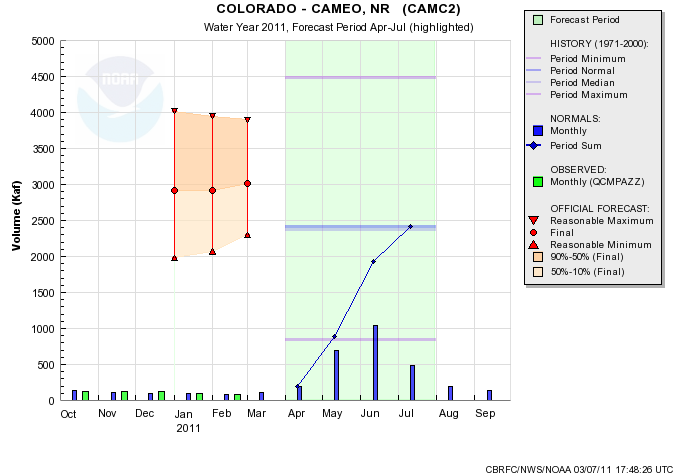 Web Reference: www.cbrfc.noaa.gov/gmap/gmapm.php?wcon=checked
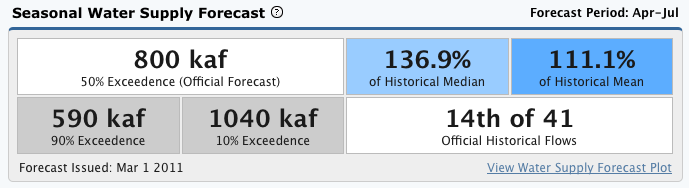 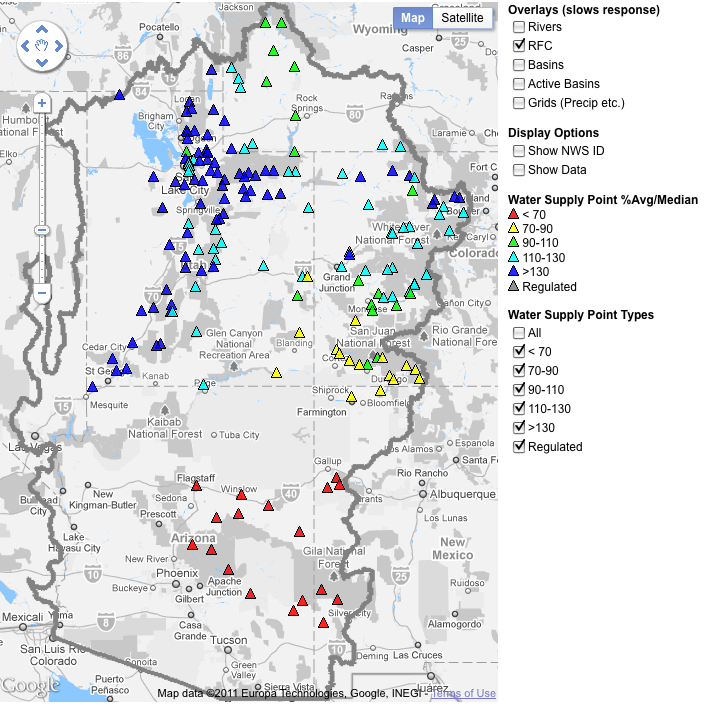 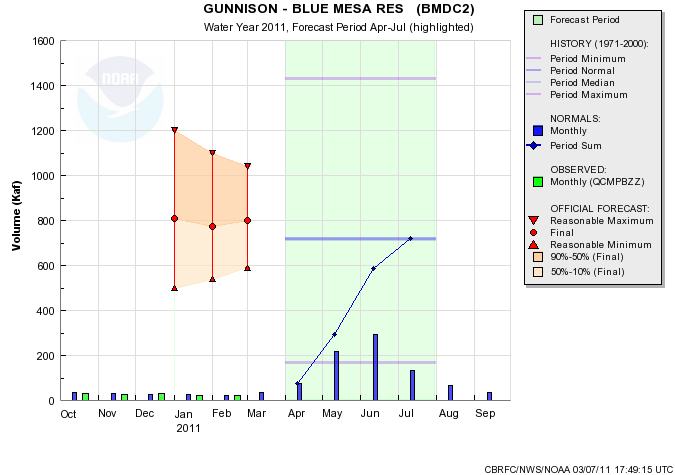 Web Reference: www.cbrfc.noaa.gov/gmap/gmapm.php?wcon=checked
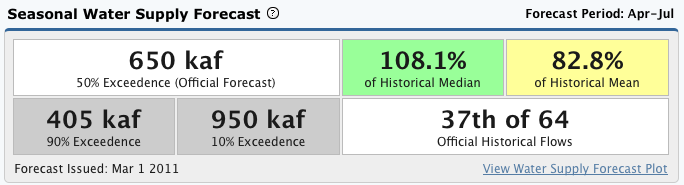 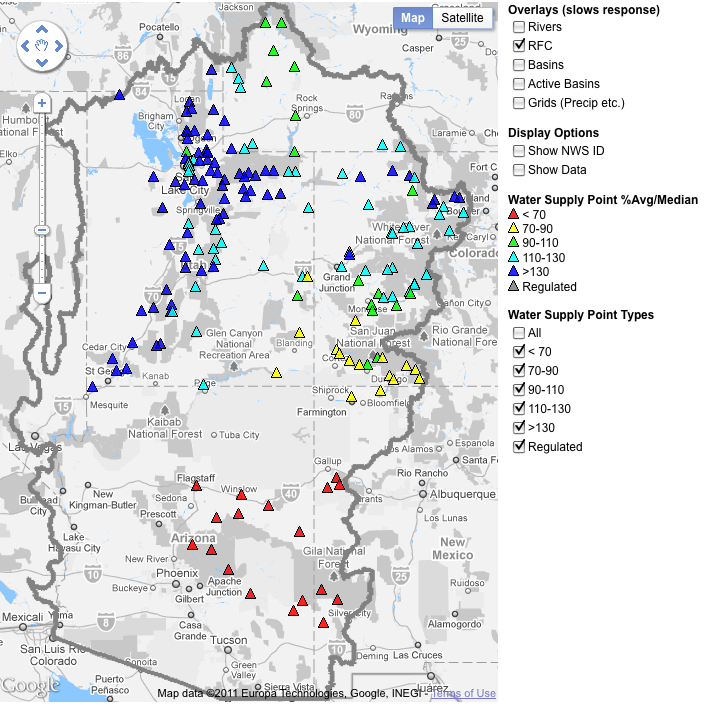 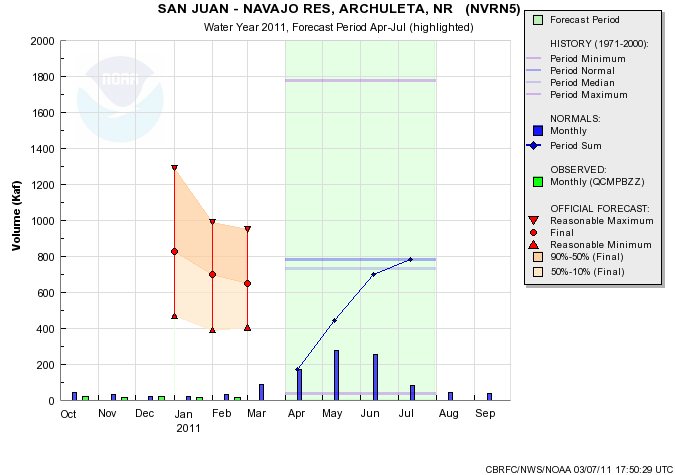 Web Reference: www.cbrfc.noaa.gov/gmap/gmapm.php?wcon=checked
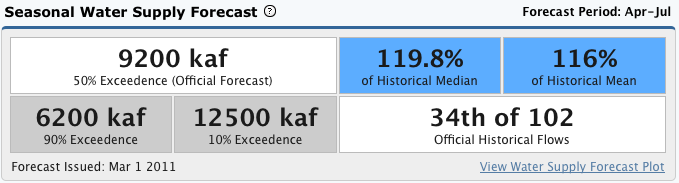 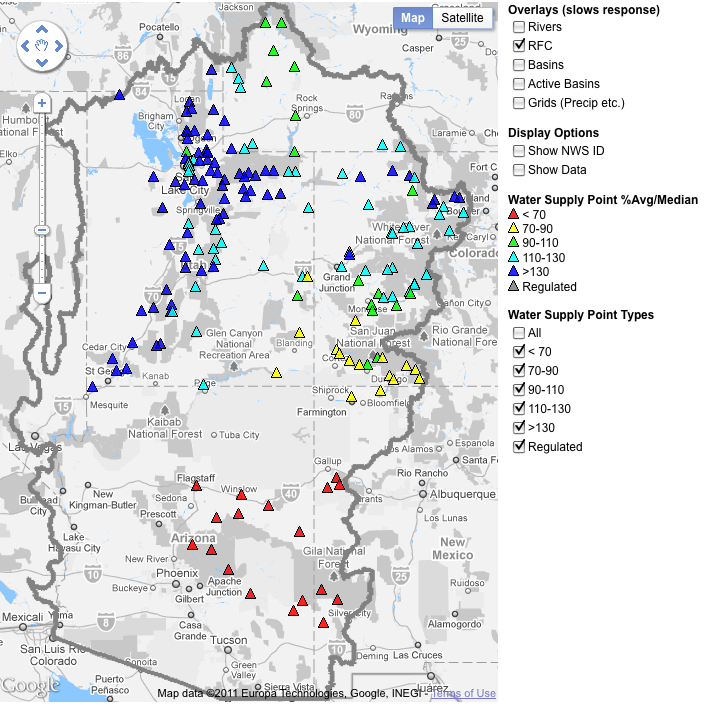 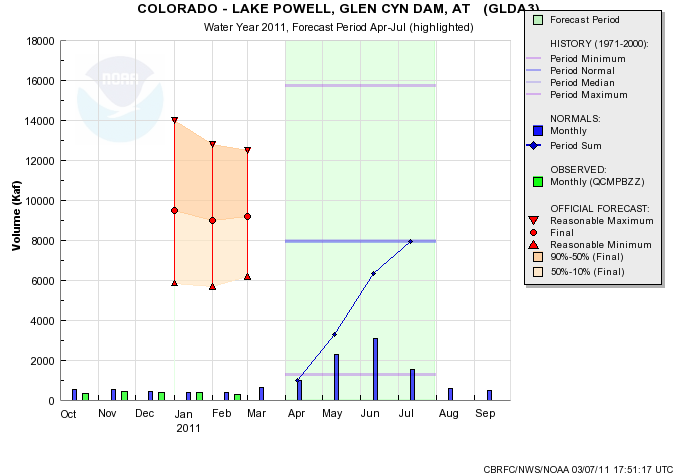 Web Reference: www.cbrfc.noaa.gov/gmap/gmapm.php?wcon=checked
Lake Powell Forecast
Equalization determined (in part) on April 1 forecast:
For 2011, April 1 median forecast would need to be about 7.0 maf or lower to avoid equalizing releases from Lake Powell
March 1 median forecast is 9.2 maf
Forecast would need to drop 2.2 maf or more
Historical forecasts dropping 1.5 maf or more in last 30 years:
2004: 6.5 to 4.0 (-2.5)
1999: 6.5 to 4.8 (-1.7)
2007: 5.6 to 4.0 (-1.6)
1997: 12.5 to 11.0 (-1.5)
Therefore forecast probability of April 1 forecast dropping below 7.0 maf is 1/30 or about 3%
However….
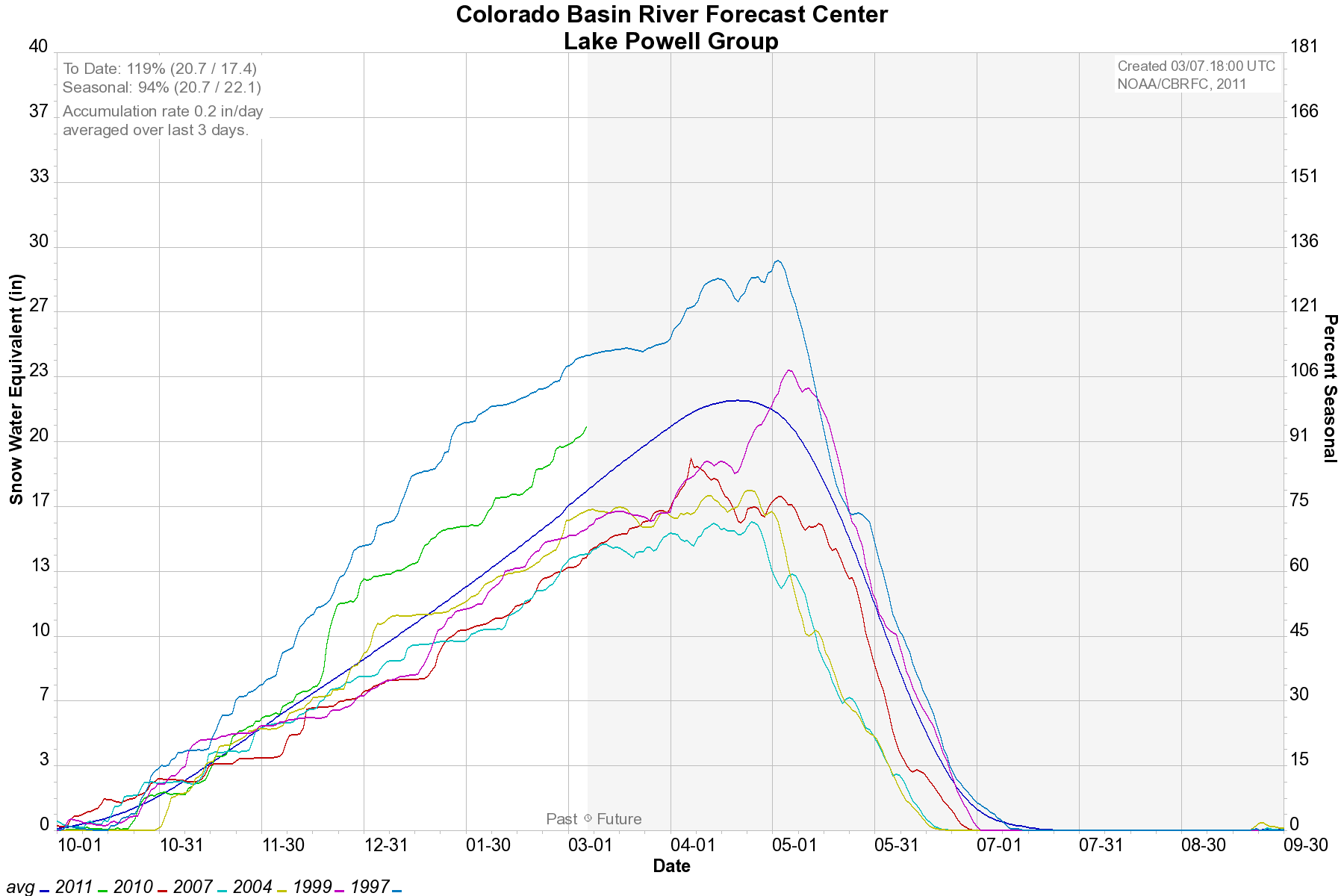 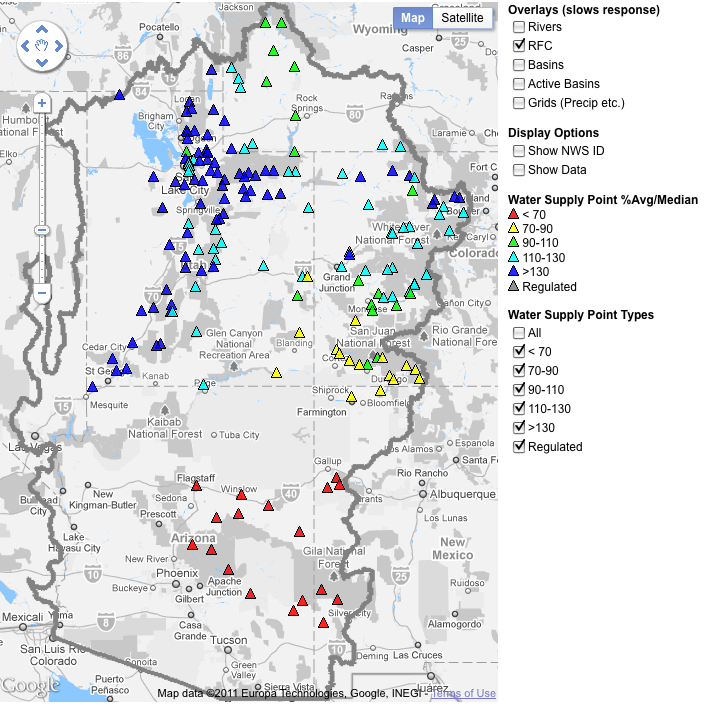 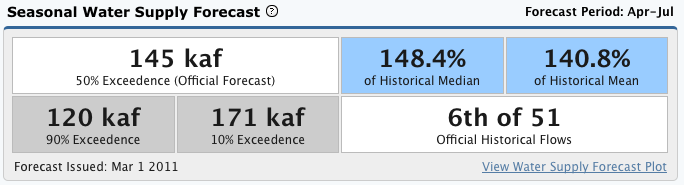 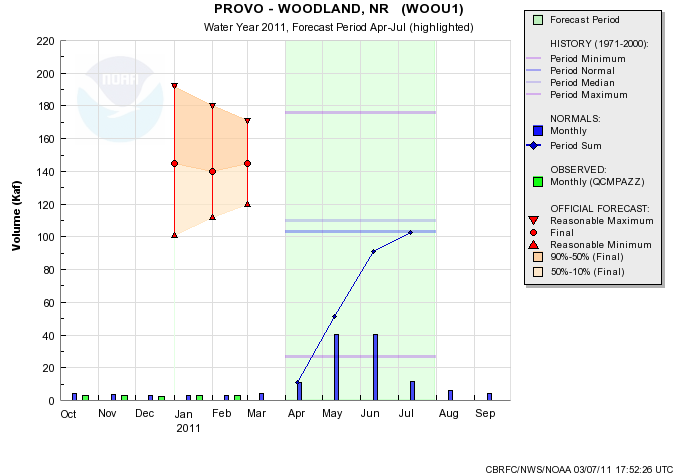 Web Reference: www.cbrfc.noaa.gov/gmap/gmapm.php?wcon=checked
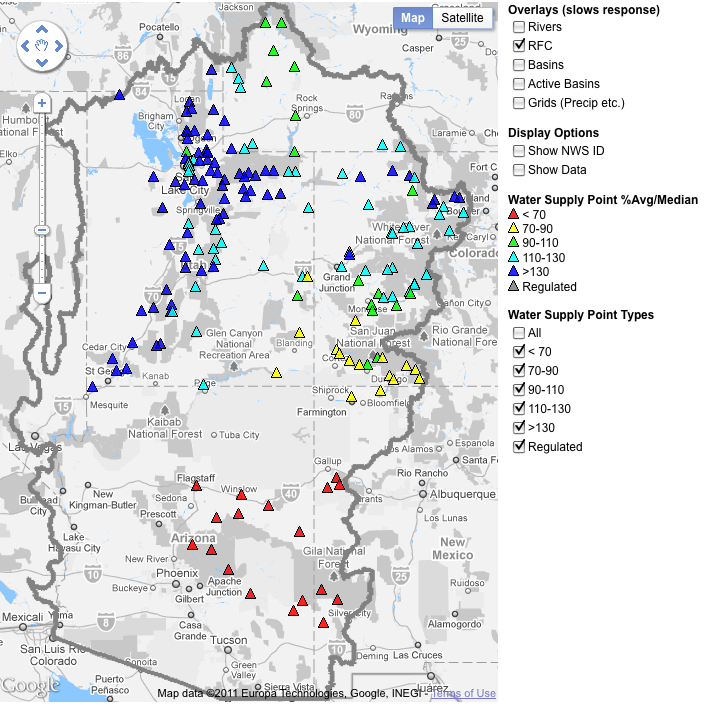 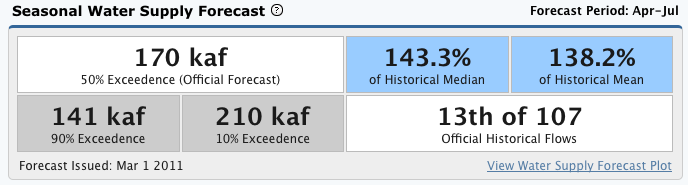 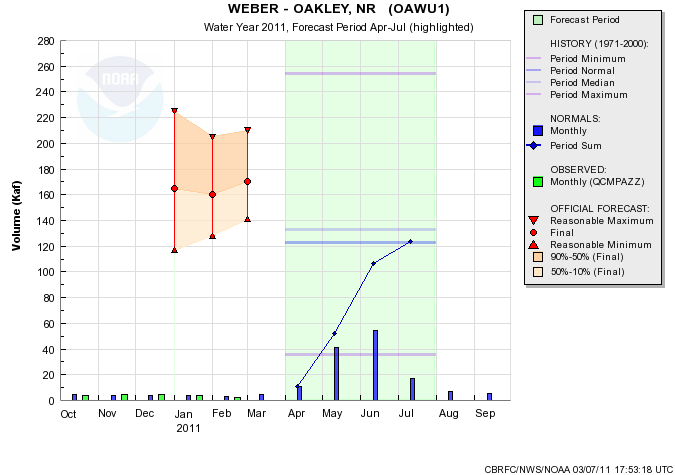 Web Reference: www.cbrfc.noaa.gov/gmap/gmapm.php?wcon=checked
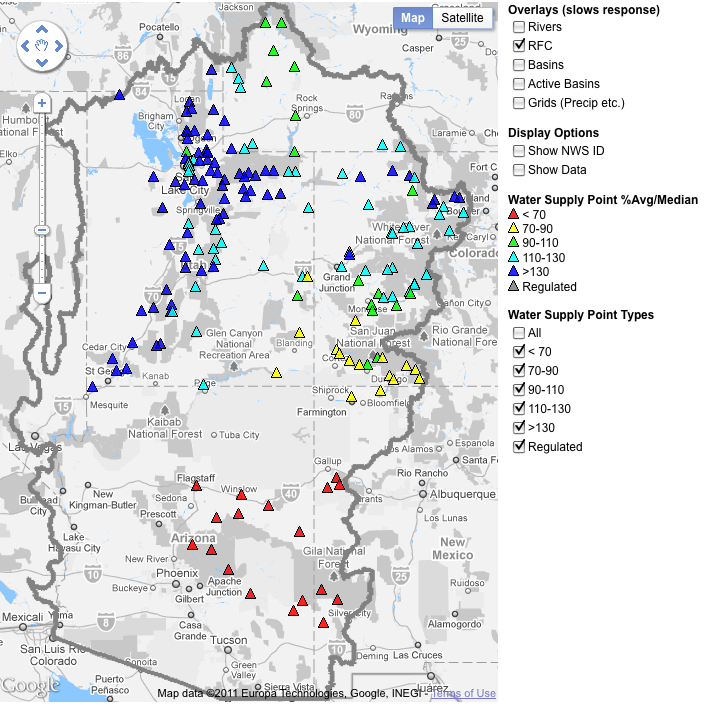 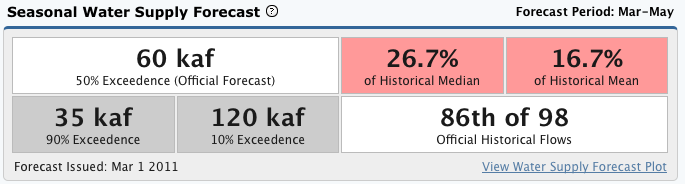 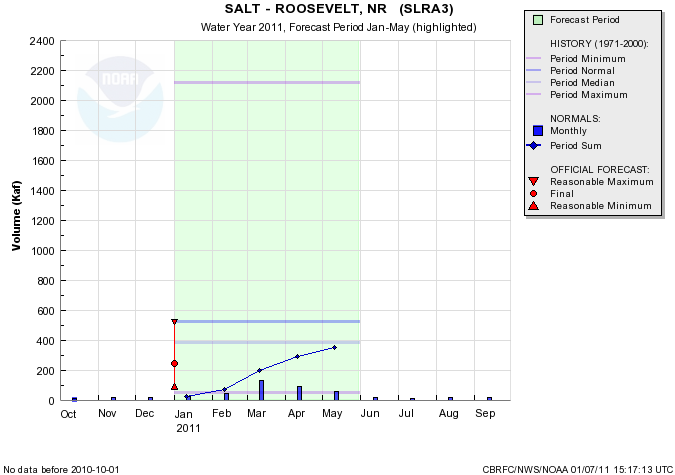 Web Reference: www.cbrfc.noaa.gov/gmap/gmapm.php?wcon=checked
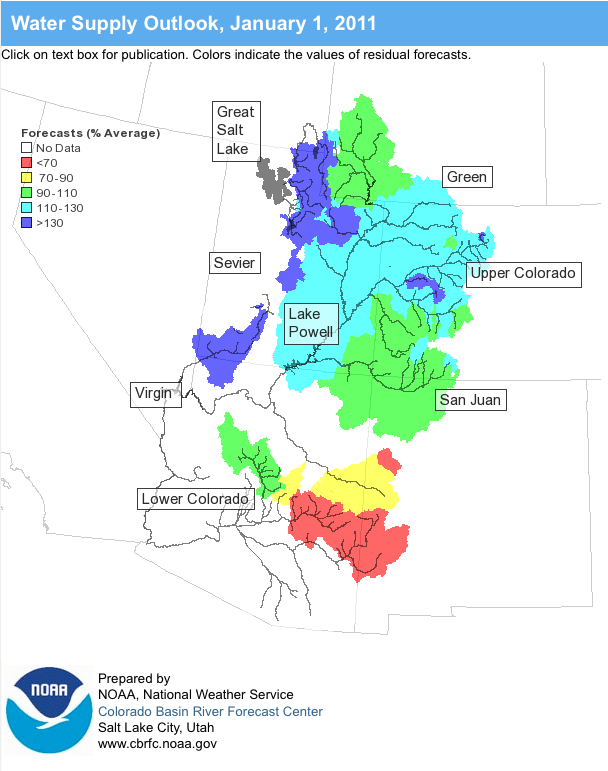 Online Publication
Web Reference: www.cbrfc.noaa.gov/wsup/pub2/map/html/cpub.php
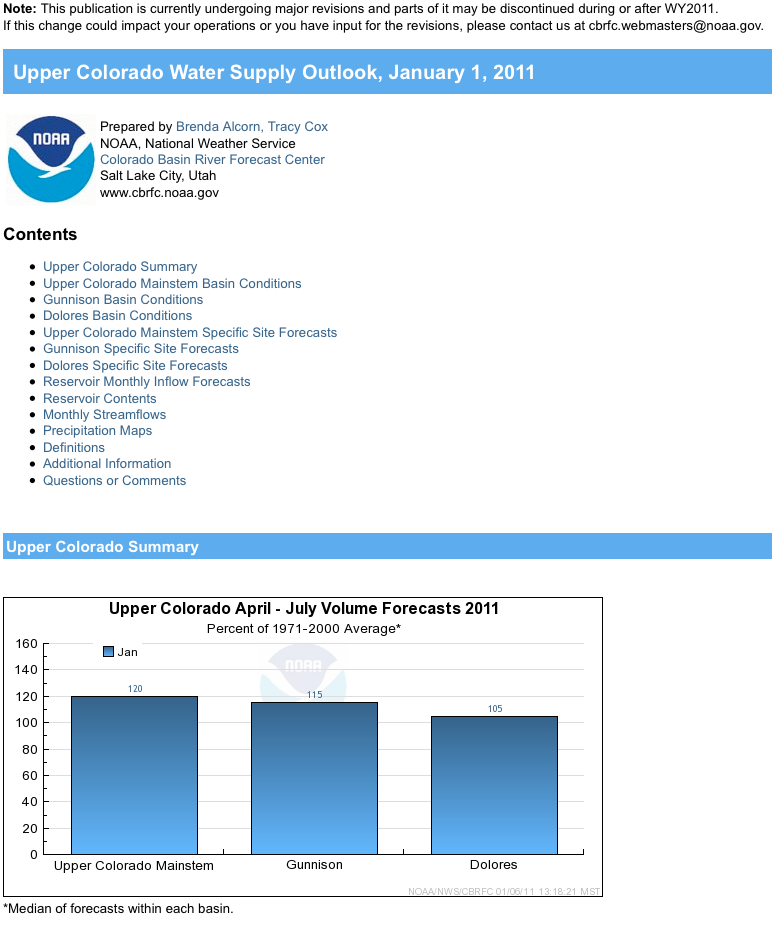 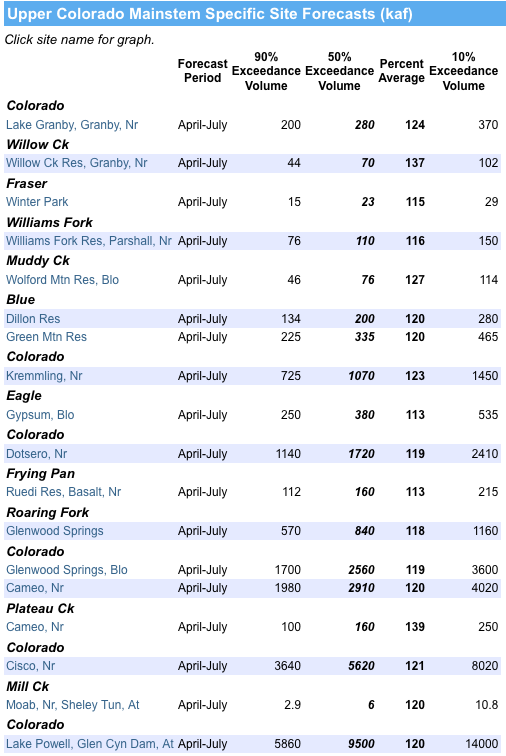 Web Reference: www.cbrfc.noaa.gov/wsup/pub2/map/html/cpub.php
Peak Flow Forecast
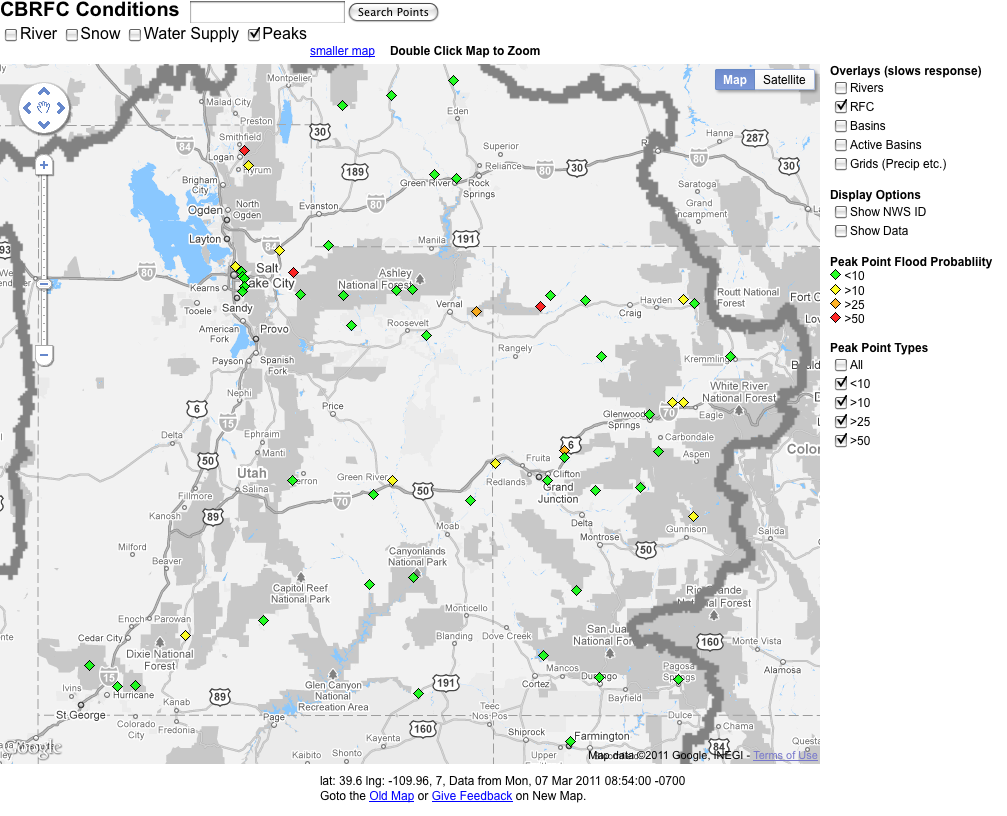 March 1 Peak flow forecasts highlights:
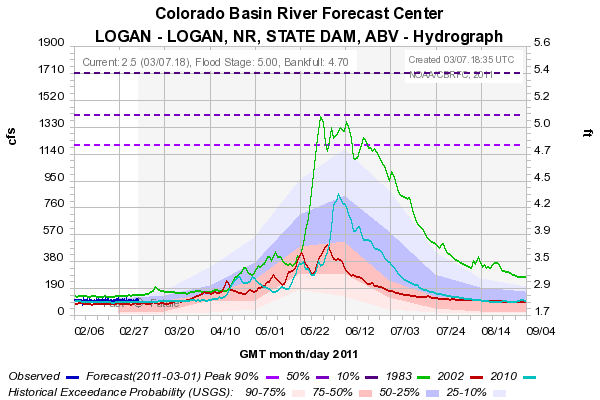 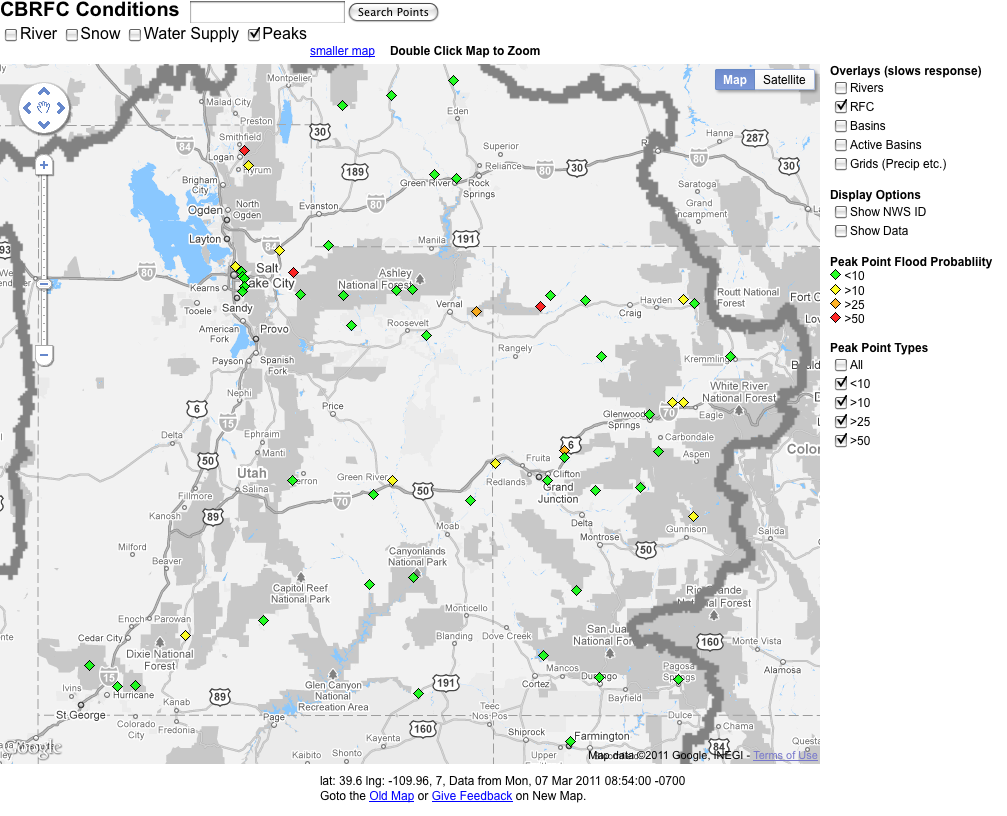 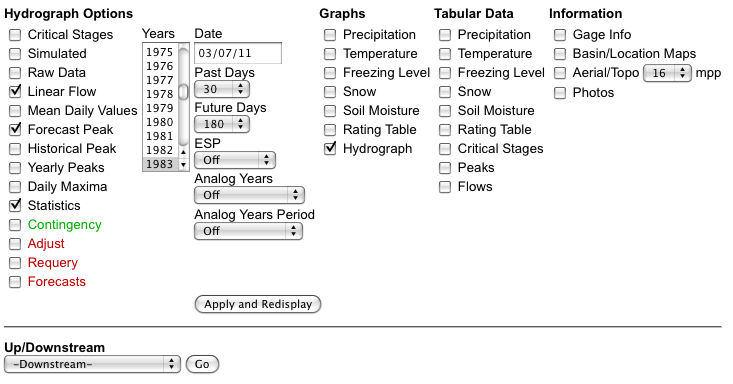 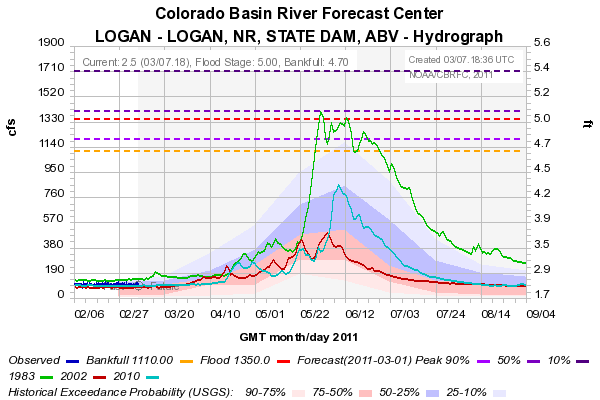 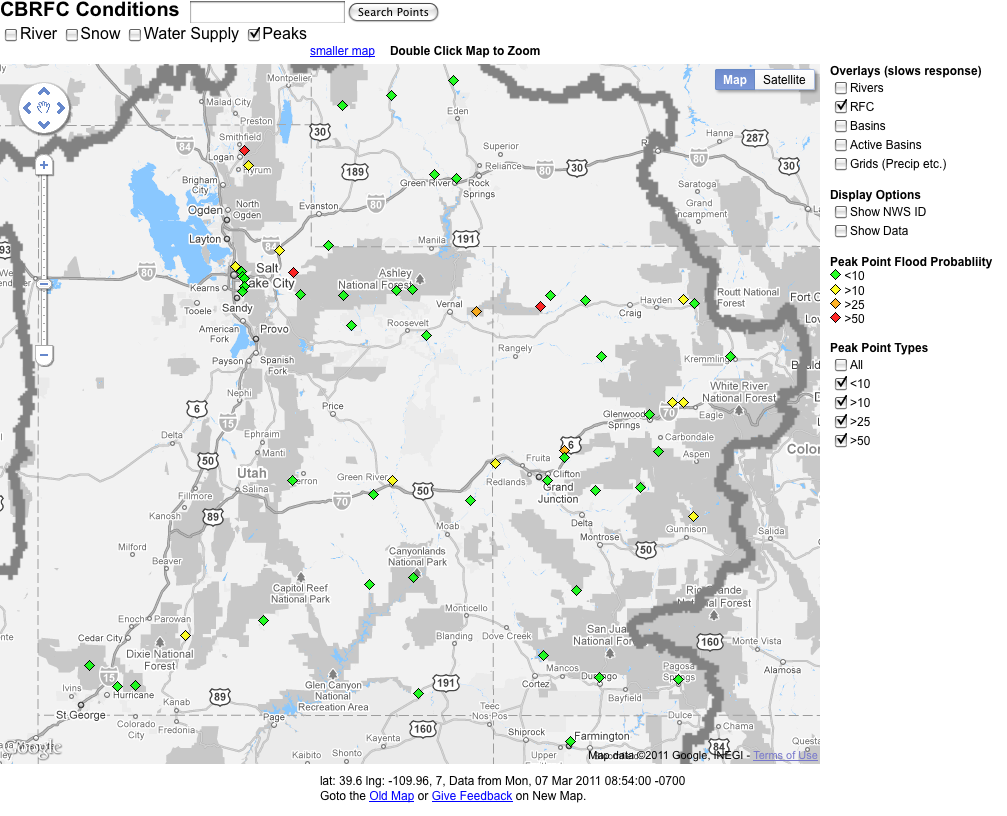 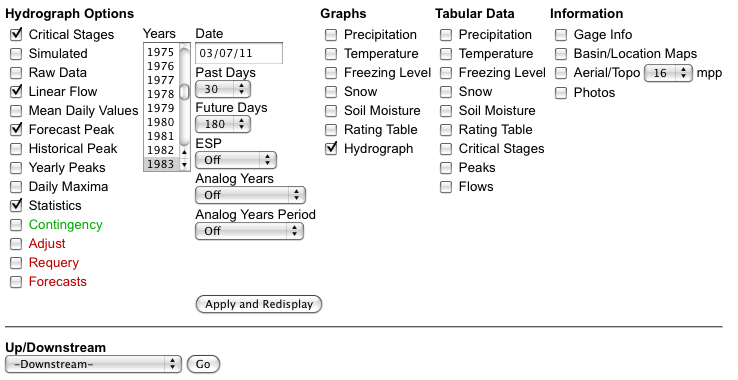 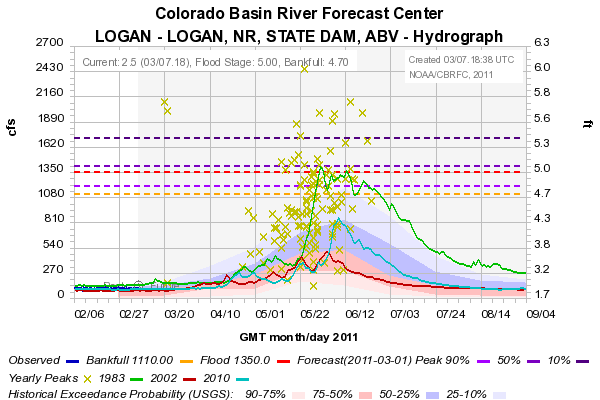 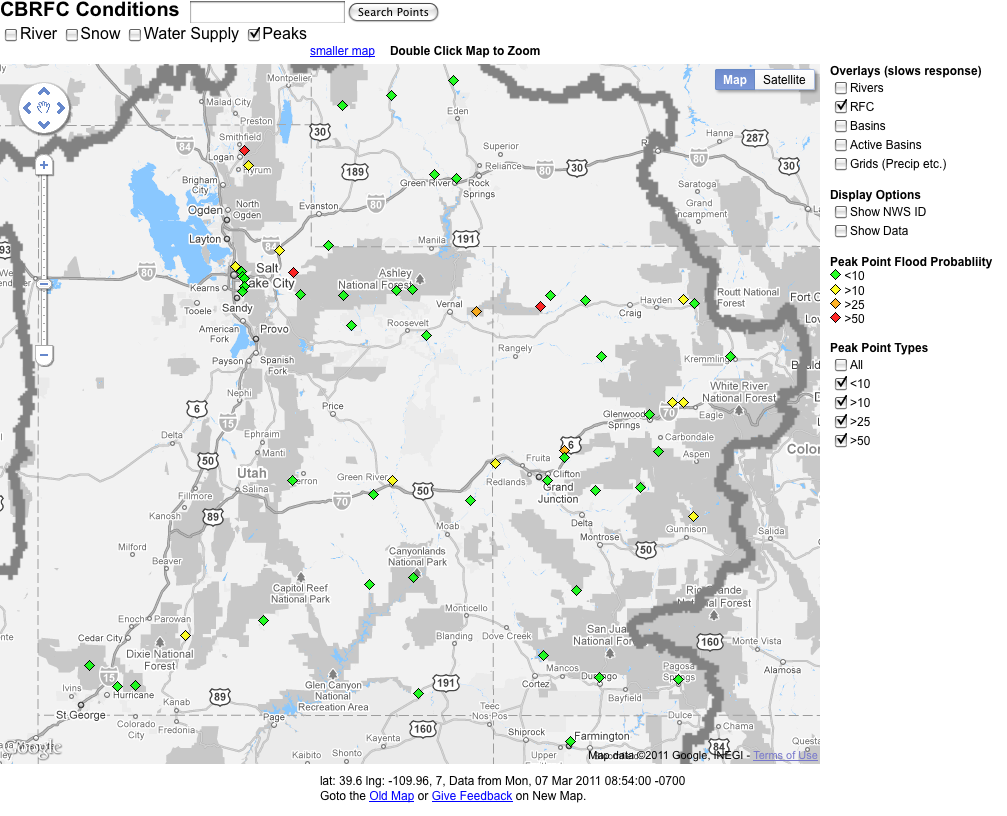 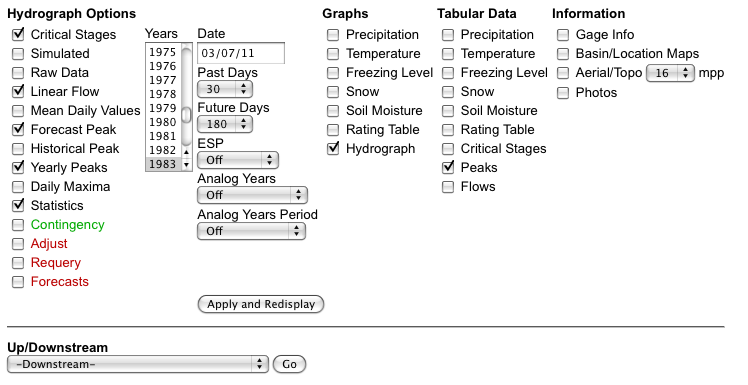 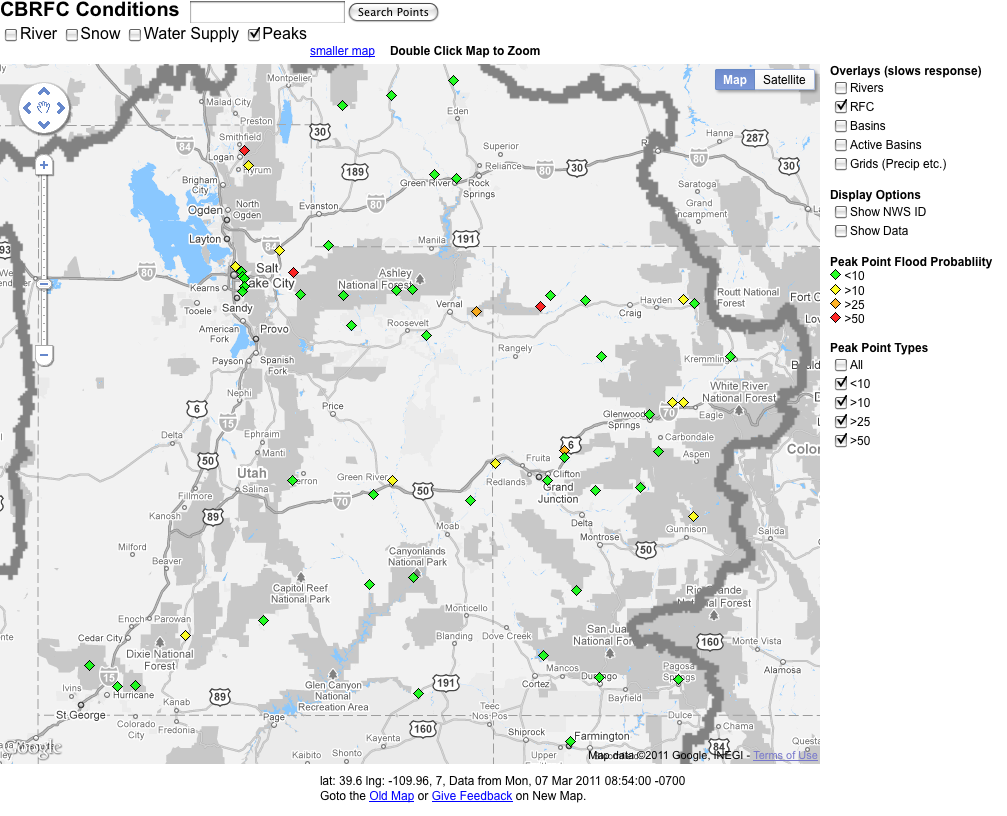 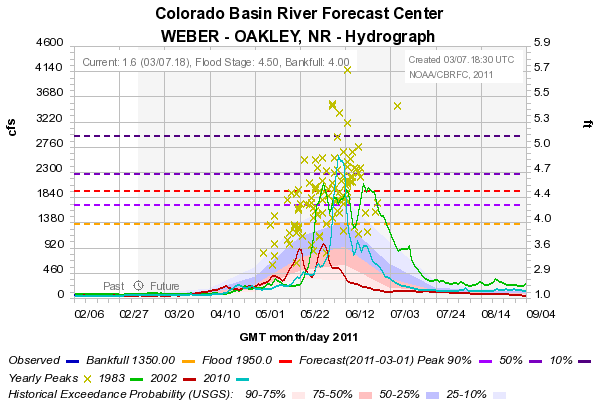 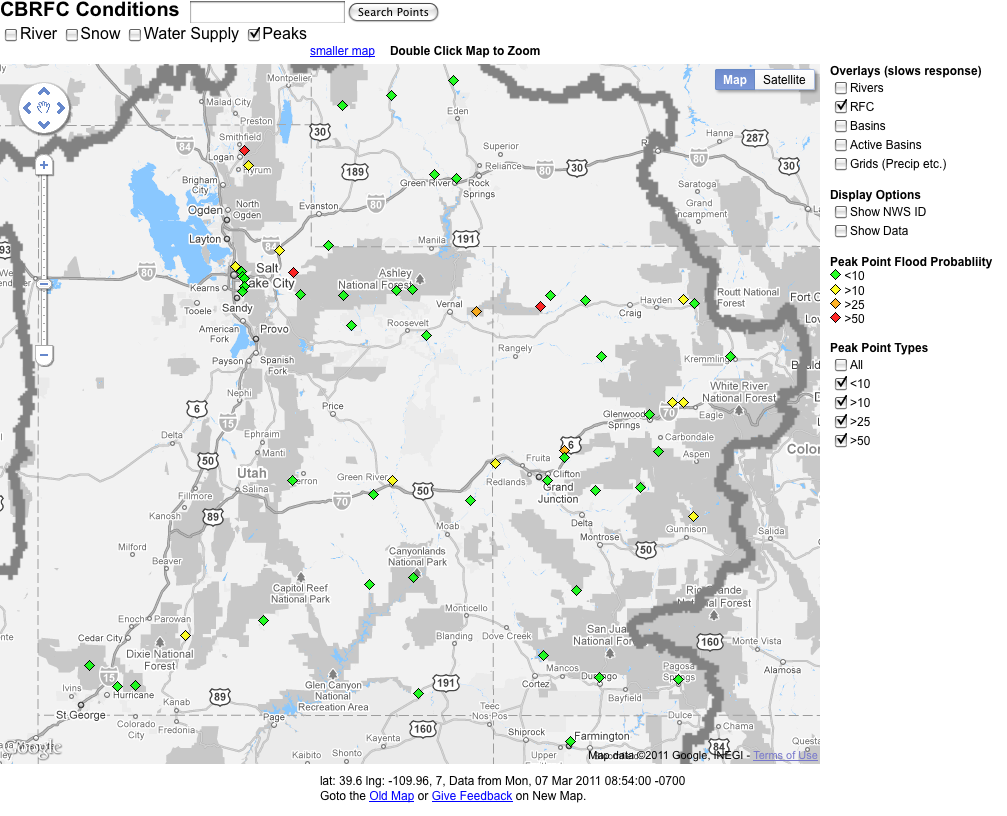 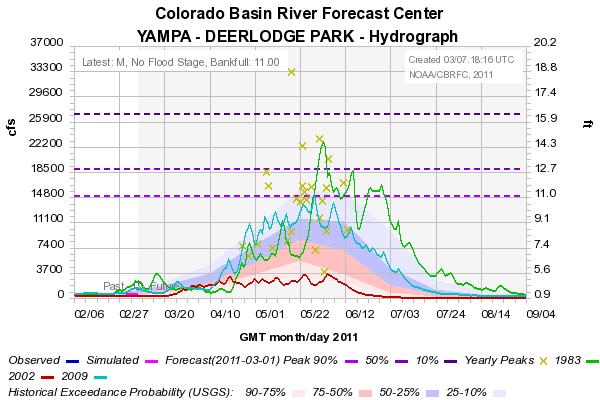 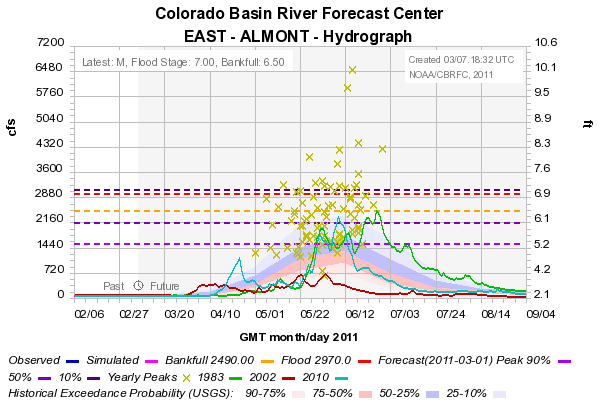 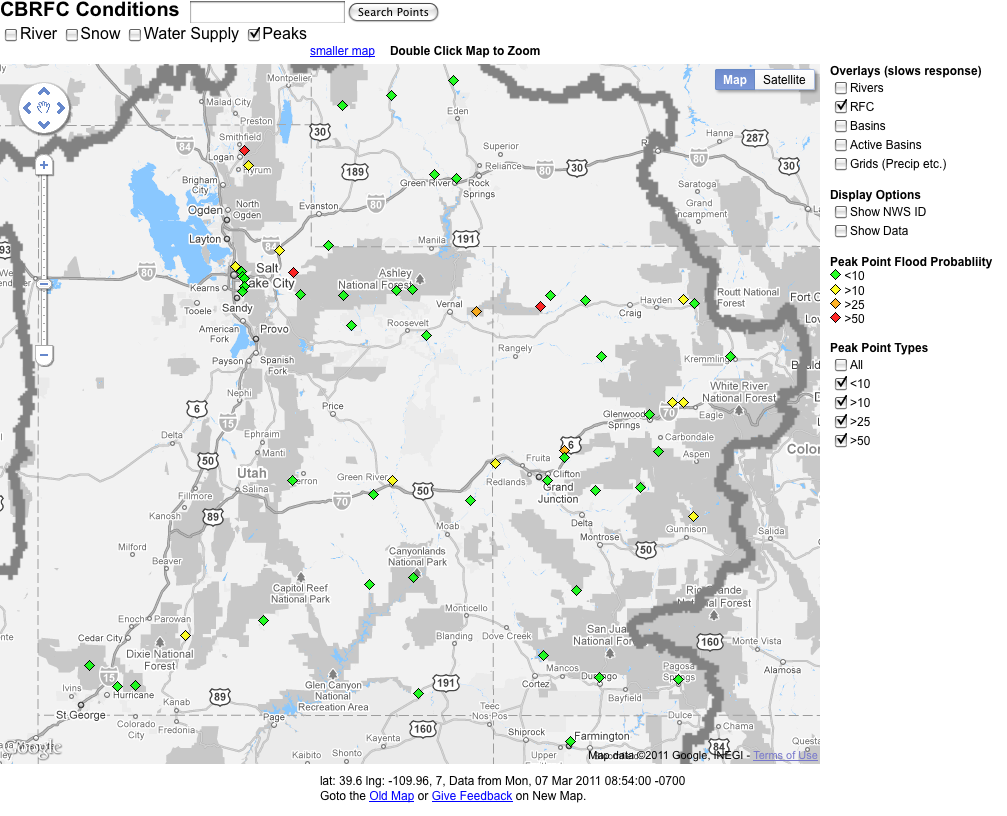 Peak Flow Publication
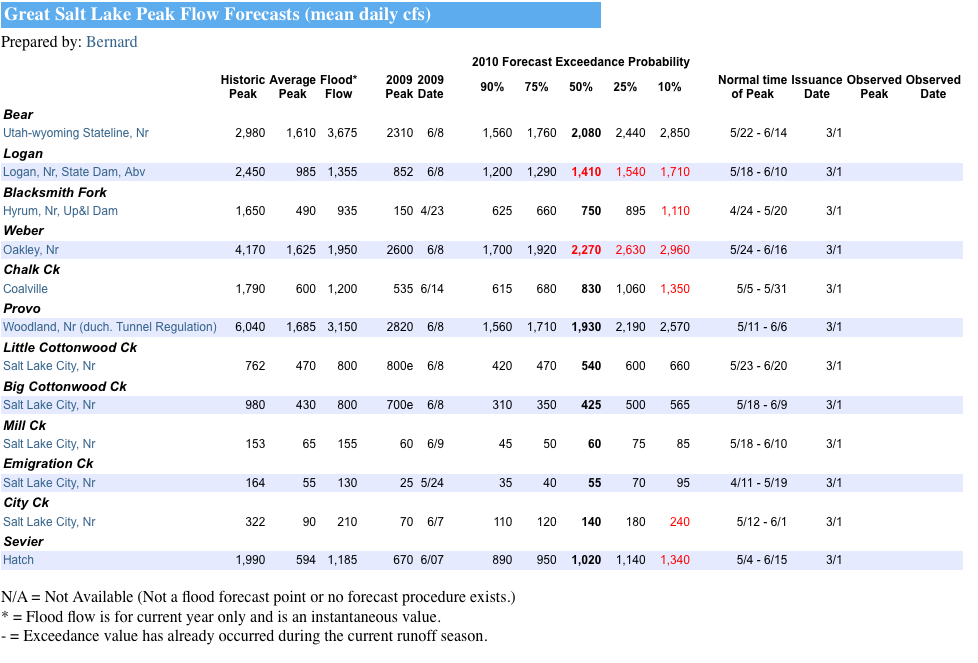 CBRFC News
Basin Focal Points (Available to discuss forecasts: 801.524.5130)
Upper Colorado: Brenda Alcorn
Green: Ashley Nielson
San Juan / Gunnison: Tracy Cox
Great Basin: Brent Bernard
Lower Colorado (below Lake Powell): Greg Smith
Here now:
Sign up for all webinars through May 2011
Weekly ESP model guidance
Email product updates via govdelivery (can add more products / webpages upon request)
Changes to CBRFC webpage
Blog (blog.citizen.apps.gov/cbrfc)
Coming soon:
New water supply publication – example
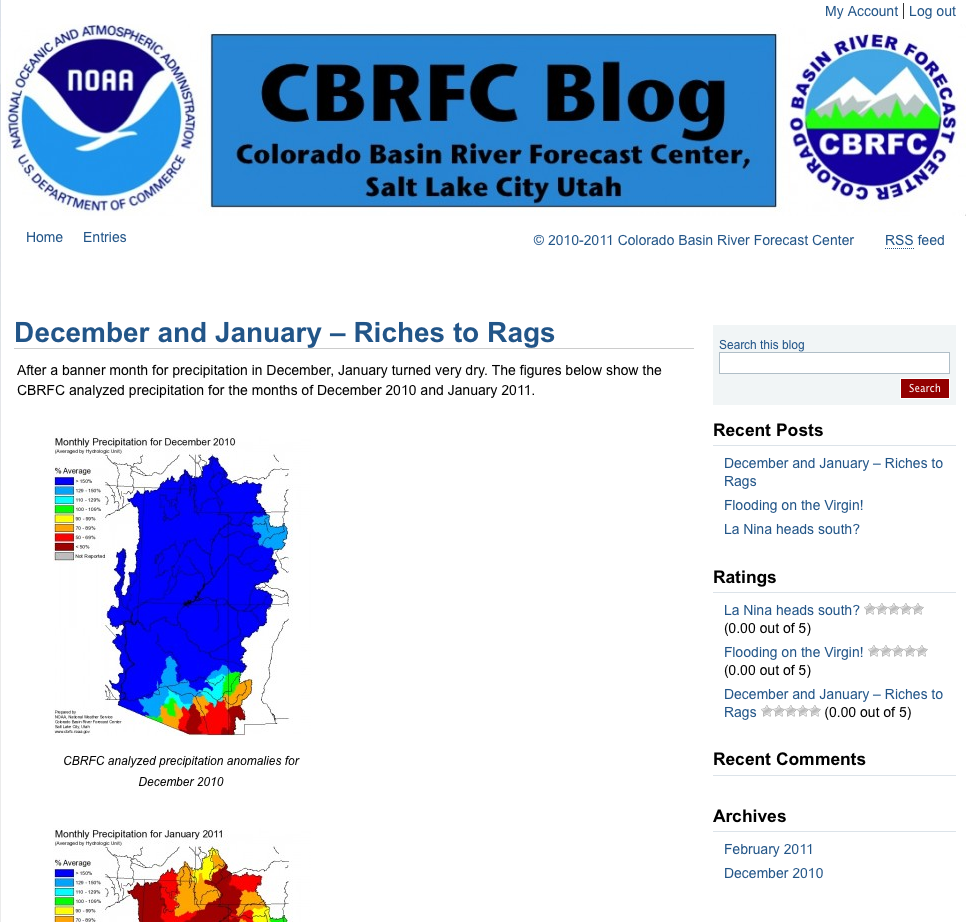 Mockups for  WS “pub” Pages
Objectives

easily navigable to content
pages focused on water supply areas (powell, great basin, etc.)
high level “scoreboard” gives overview – can drill elsewhere for details
updating throughout season
Mockup  WS “pub” Pages
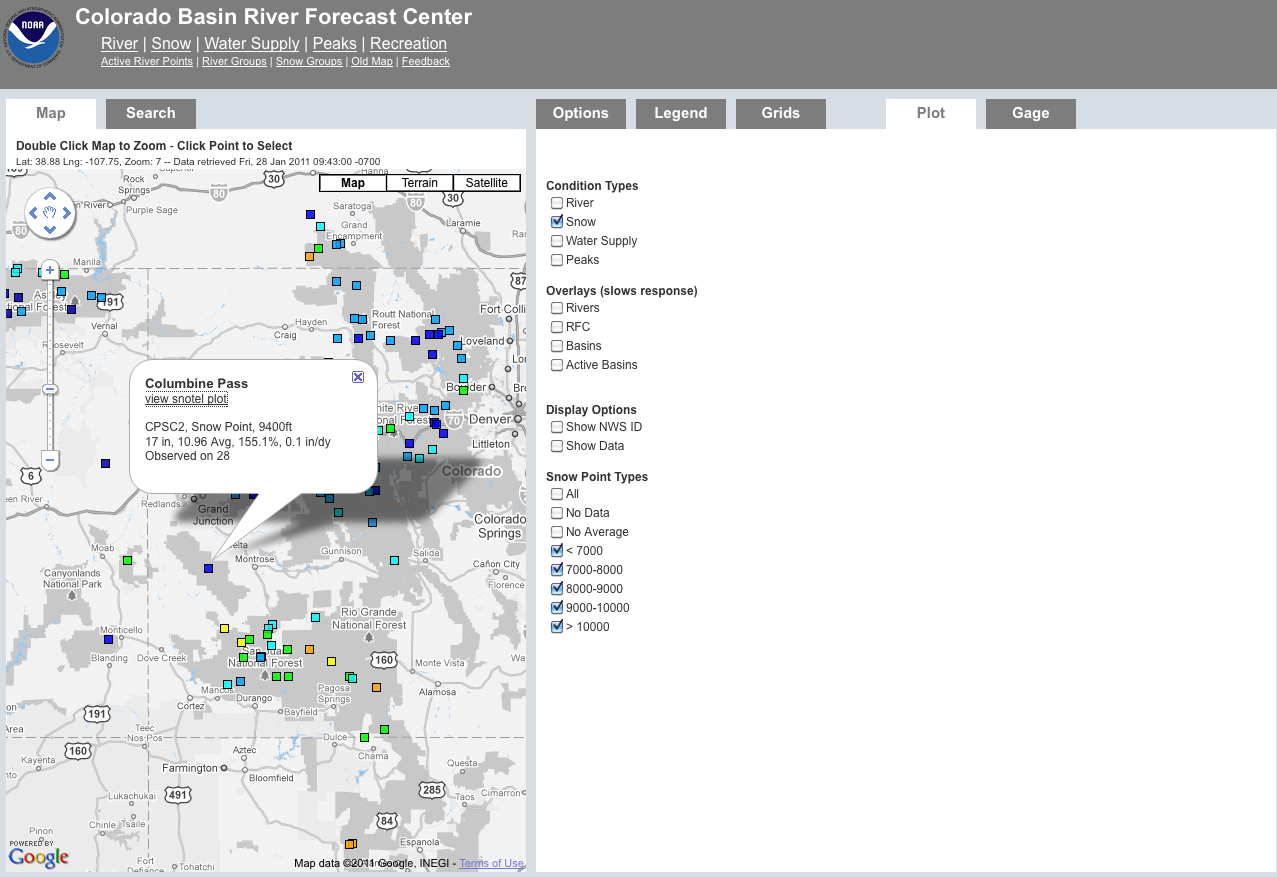 tabs for various info types
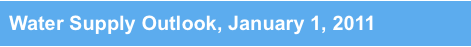 Basin
Overview
Basin Forecasts
Weather & Climate
Snow & Precip
Soil Moisture
Analysis Tools
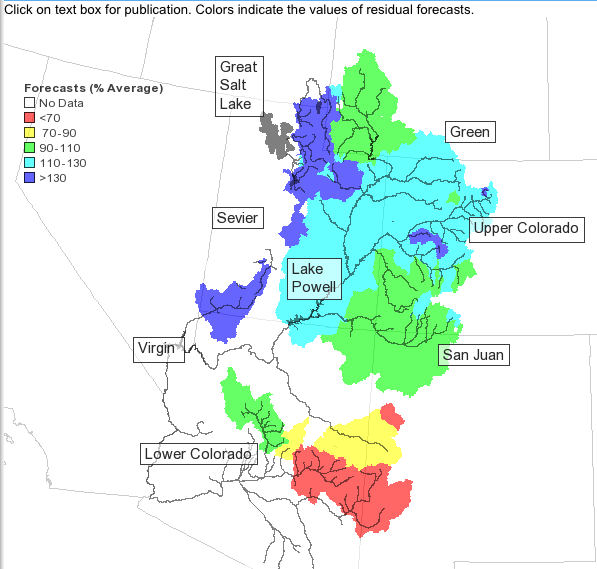 Forecast Point: Flaming Gorge (Only Major basin outlets)        
Official Coordinated Seasonal Water Supply Forecast (Help?)
Issued: February 1, 2011		Forecast period: Apr-Jul



[click here to expand]

Latest ESP Guidance Forecast:
Issued: February 10, 2011    Forecast period: Apr-Jul



[click here to expand]

		Snowpack: Current Basin Average Snowpack (as of 2/1):



		Precipitation: Current Basin Average Precipitation (as of Feb 10, 2011):




Soil Moisture: Nov 1 basin average soil moisture:

Forecast points within basin:
Better Map showing:
Major sub-basins (TBD)
NOT color coded by forecast
Individual forecast points available through point selection
370 kaf
10% Exceedence
280 kaf
50% Exceedence
150 kaf
90% Exceedence
370 kaf
10% Exceedence
280 kaf
50% Exceedence
150 kaf
90% Exceedence
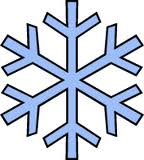 34” SWE
120%
Of daily average
89%
Of average peak
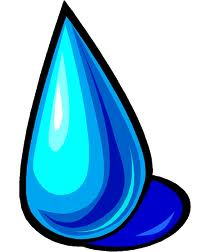 34” SWE
120%
Of daily average
89%
Of average peak
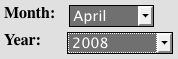 various search options
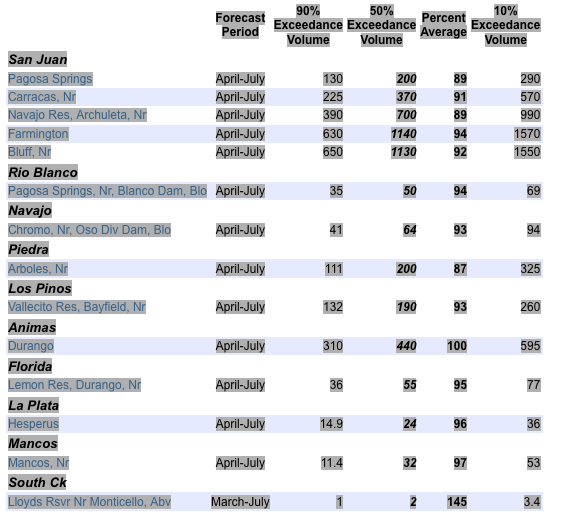 Mockup  WS “pub” Pages
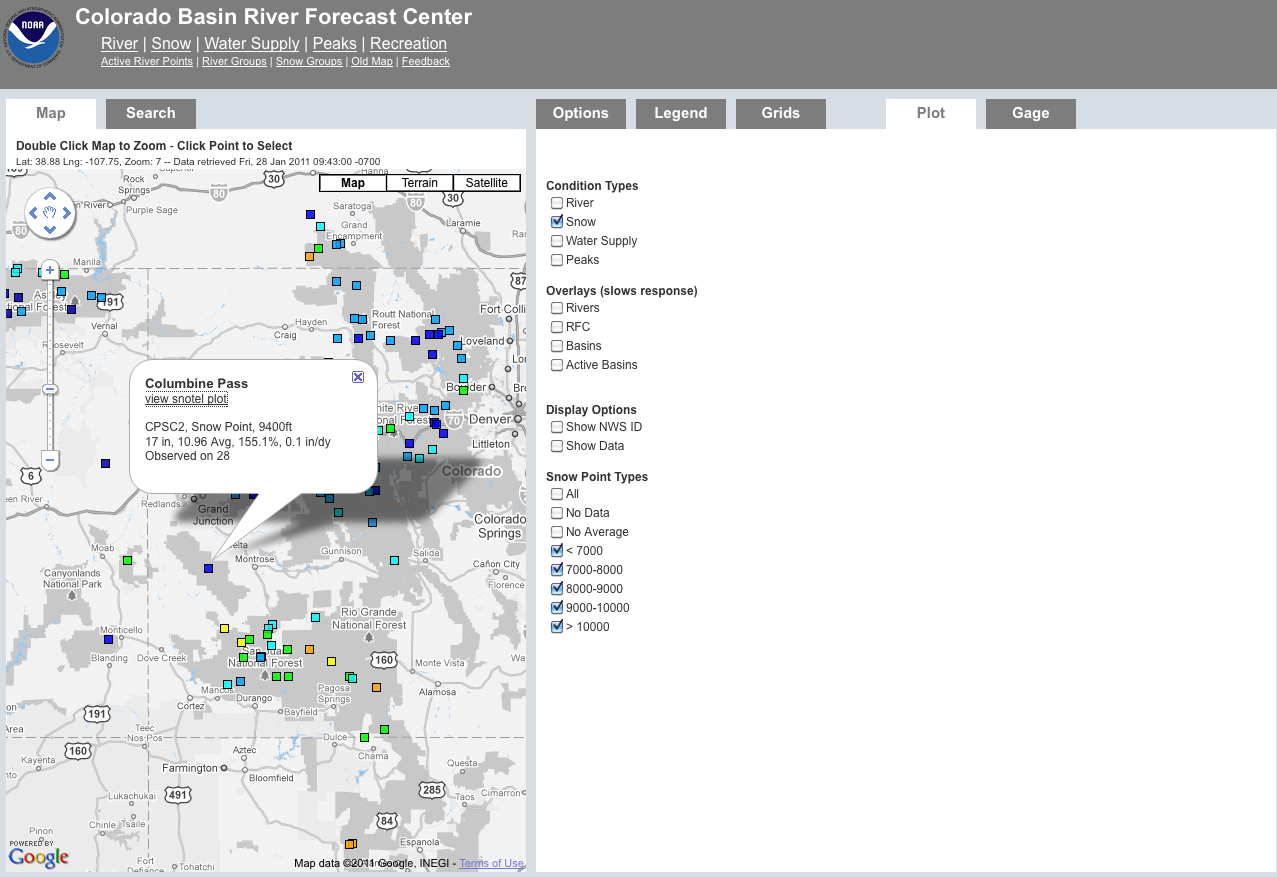 tabs for various info types
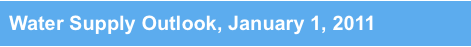 Basin
Overview
Basin Forecasts
Weather & Climate
Snow & Precip
Soil Moisture
Analysis Tools
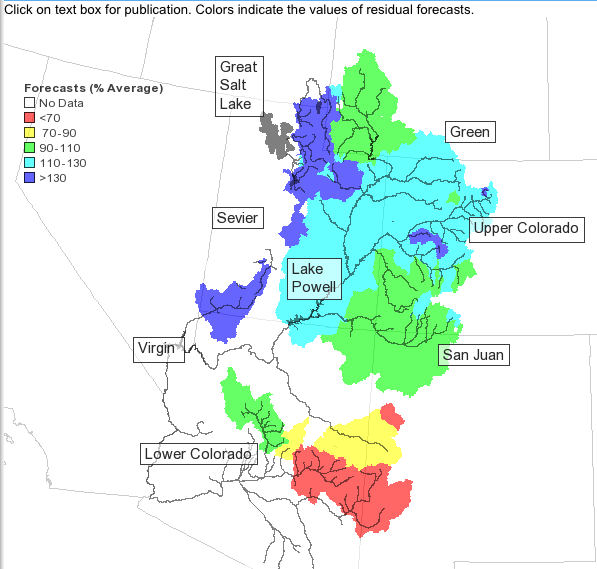 Official Coordinated Seasonal Water Supply Forecast (Help?)
Forecast Point: Flaming Gorge (Only Major points           
Issued: February 1, 2011		Forecast period: Apr-Jul









Latest ESP Guidance Forecast:
Issued: February 10, 2011    Forecast period: Apr-Jul
370 kaf
10% Exceedence
370 kaf
10% Exceedence
180 %
Of historical median
180 %
Of historical median
160 %
Of historical mean
160 %
Of historical mean
1st of 80
Of historical flows
1st of 80
Of historical flows
Better Map showing:
Major sub-basins (TBD)
NOT color coded by forecast
Individual forecast points available through point selection
-10%
From previous month
140 %
Of historical median
140 %
Of historical median
110 %
Of historical mean
110 %
Of historical mean
280 kaf
50% Exceedence
280 kaf
50% Exceedence
10th of 80
Of historical flows
10th of 80
Of historical flows
-1%
From previous month
150 kaf
90% Exceedence
150 kaf
90% Exceedence
90 %
Of historical median
90 %
Of historical median
80 %
Of historical mean
80 %
Of historical mean
70th of 80
Of historical median
70th of 80
Of historical median
+15%
From previous month
-10%
From previous month
Current Snowpack: xx% of average
Current Precip: xx% of average
Fall Soil Moisture: xx% of average
Listing of all forecast points with current forecasts (clickable)
-1%
From previous month
+15%
From previous month
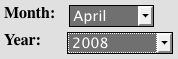 various search options
Mockup  WS “pub” Pages
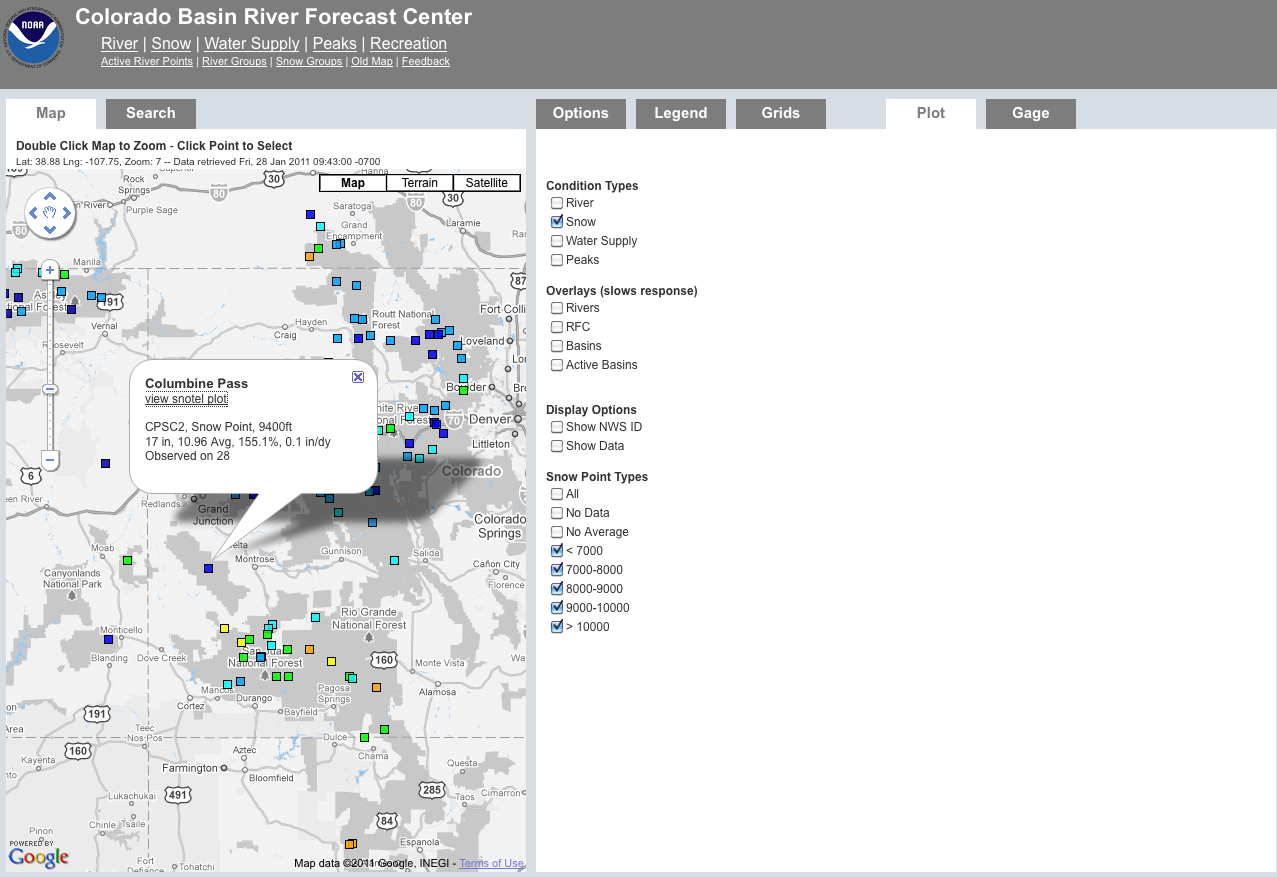 tabs for various info types
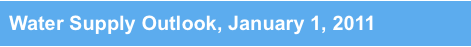 Basin
Overview
Basin Forecasts
Weather & Climate
Snow and Precip
Soil Moisture
Analysis Tools
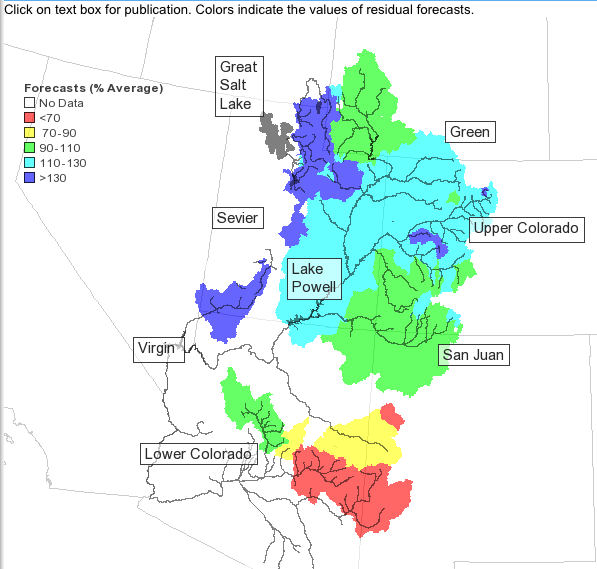 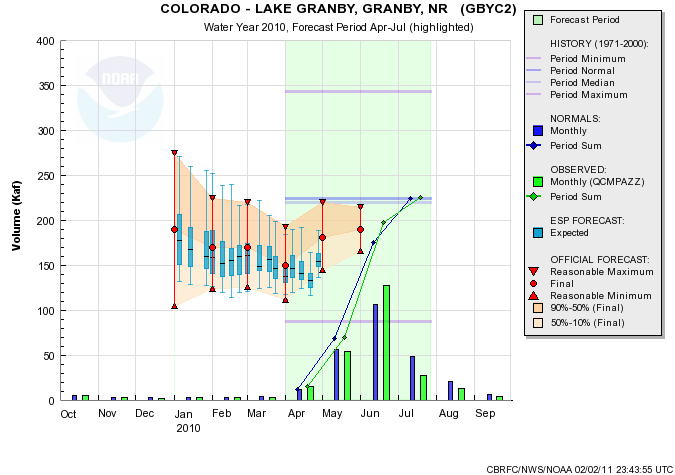 Current official forecast: 
Change from previous month:
Current ESP guidance (options: with QPF, with GFS, with CFS):
Change from previous (week, month, year):

Forecast discussion (e.g. ~2 paragraphs a la current publication)
Distinguish forecaster “looked at” forecasts from those that are not
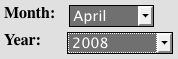 various search options
Mockup  WS “pub” Pages
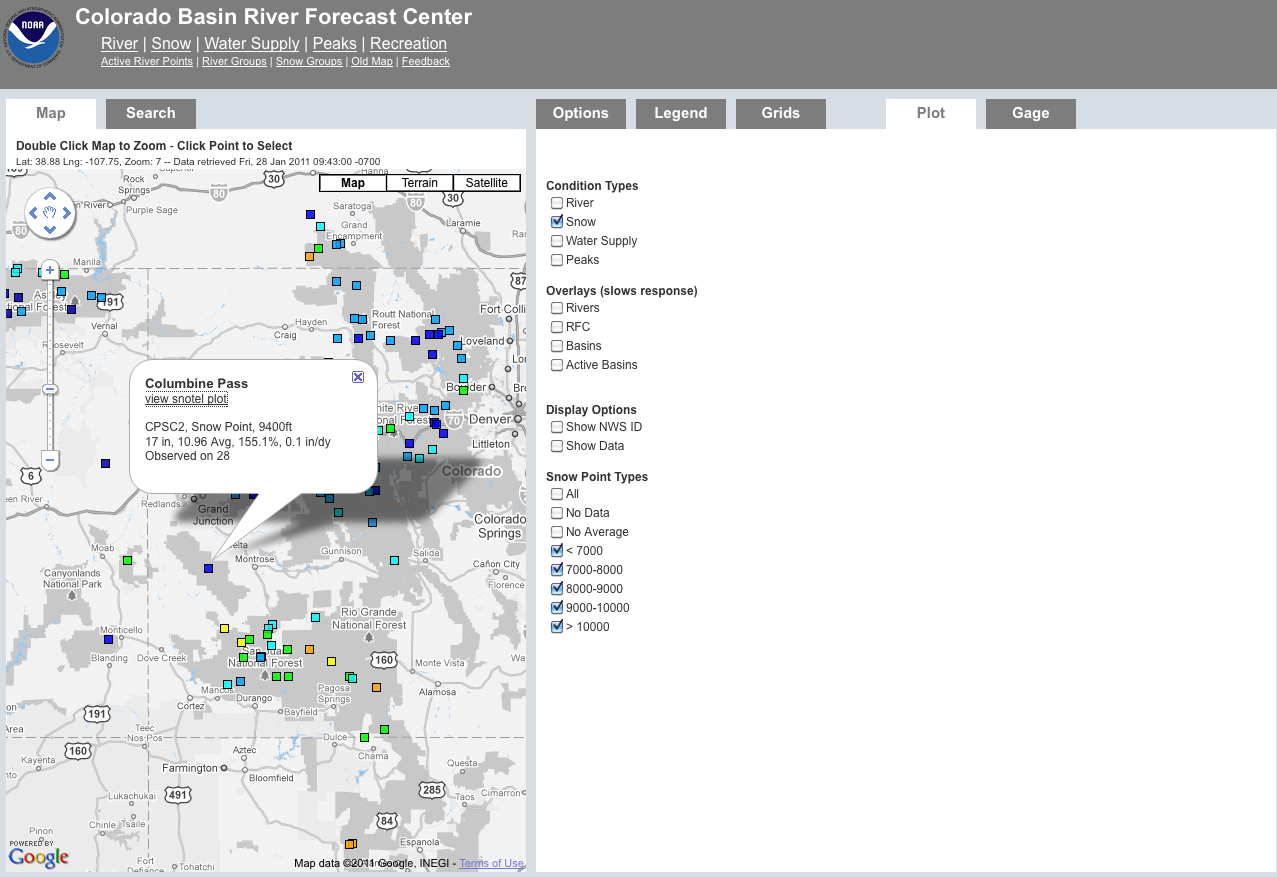 tabs for various info types
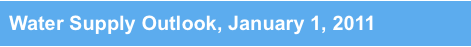 Basin
Overview
Basin Forecasts
Weather & Climate
Snow and Precip
Soil Moisture
Analysis Tools
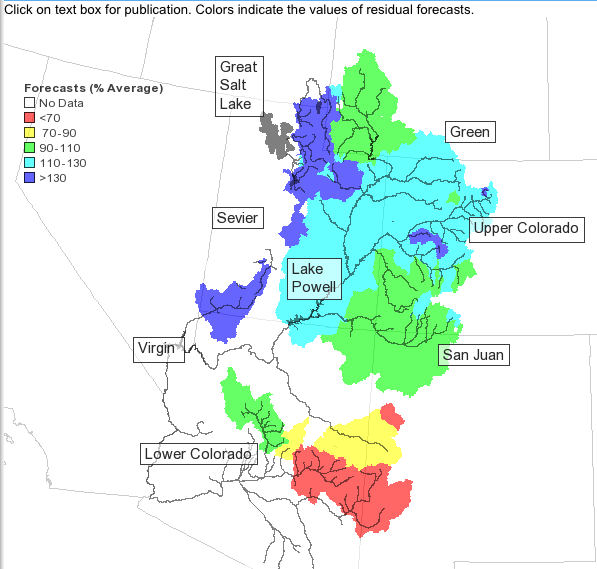 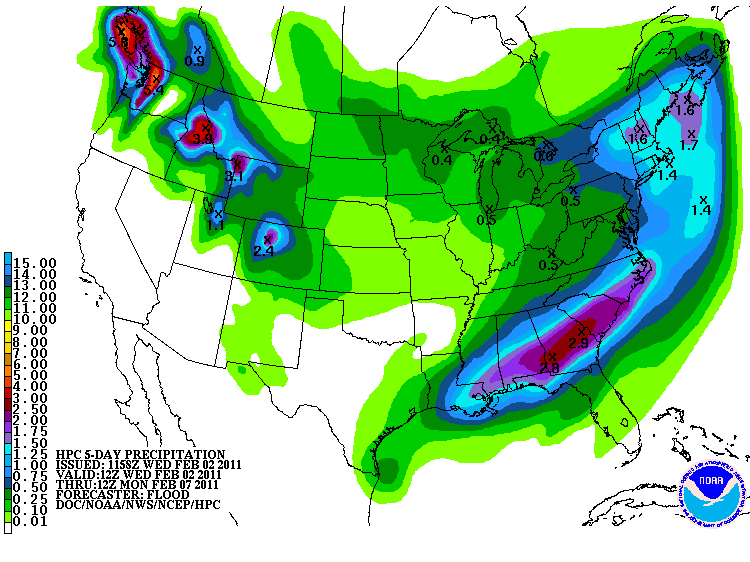 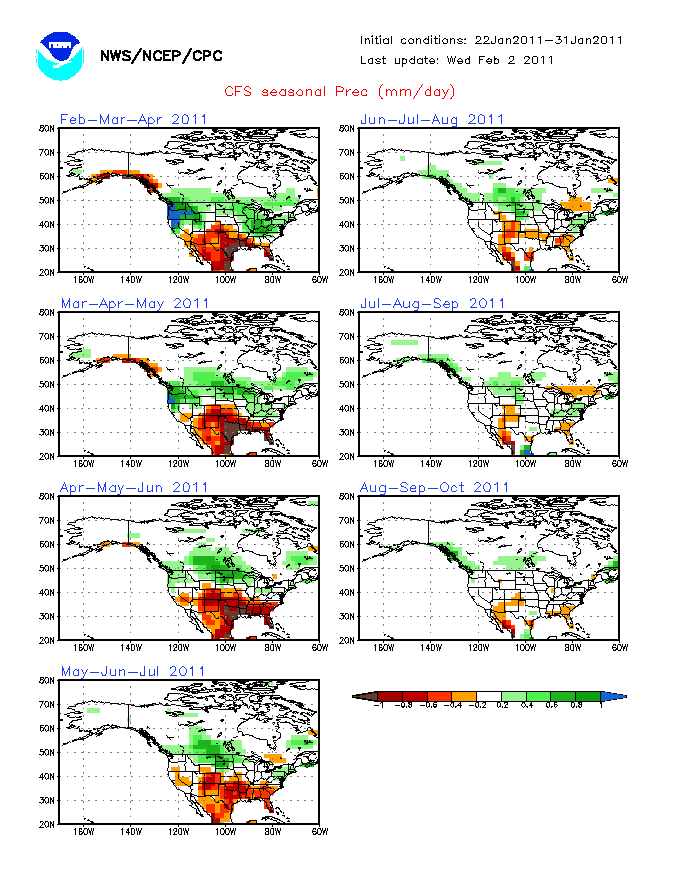 Time series plots: Forecasts and climatology

QPF (time options): XX in or % average
Climate outlook (time options): % average
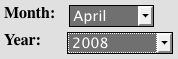 various search options
Mockup  WS “pub” Pages
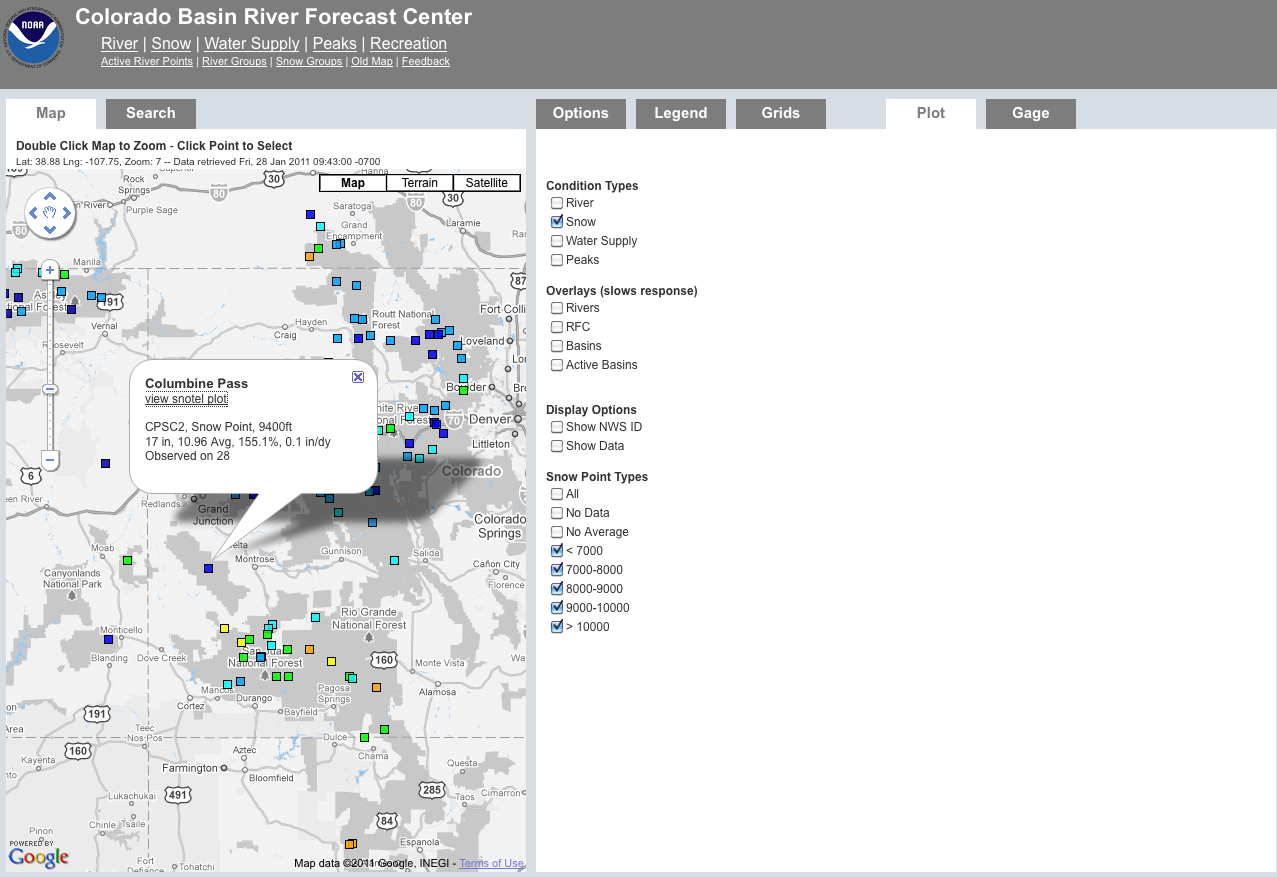 tabs for various info types
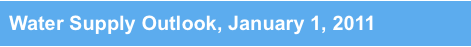 Basin
Overview
Basin Forecasts
Weather & Climate
Snow & Precip
Soil Moisture
Analysis Tools
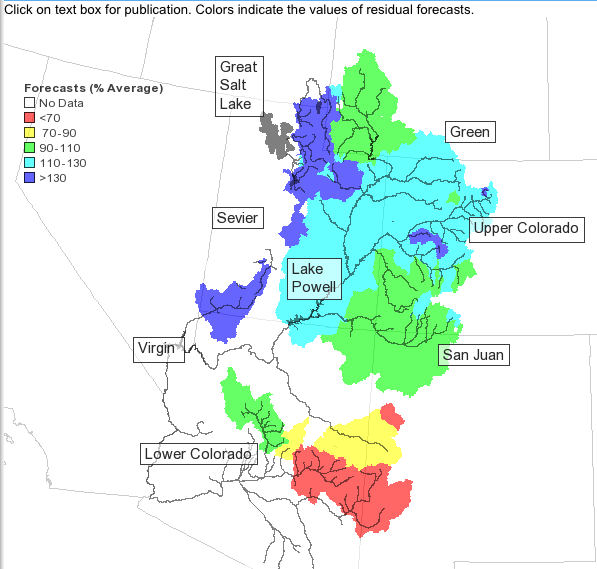 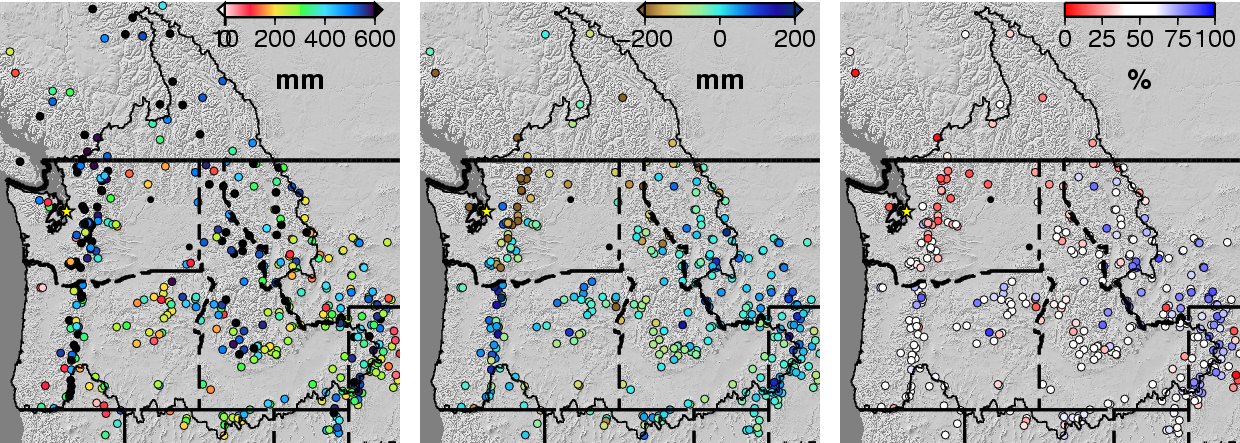 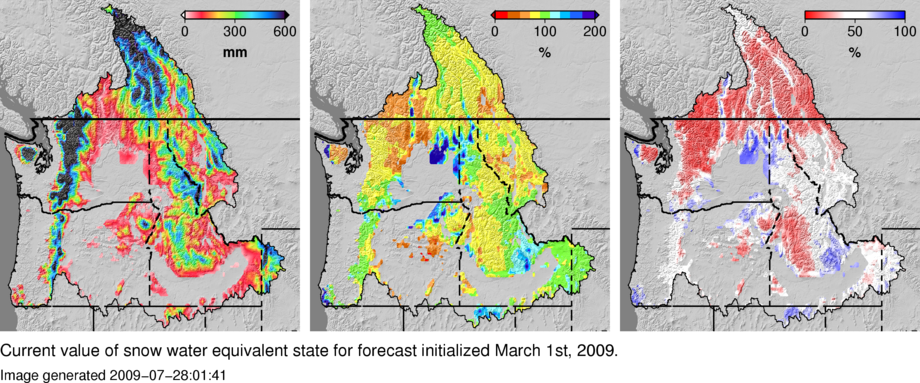 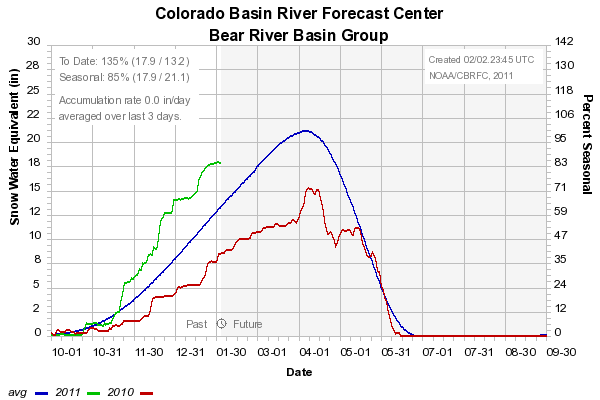 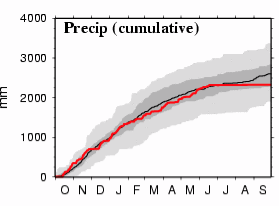 Percent of average precip (area weight / runoff weight):
Percent of average snow
Percent snow required for average runoff
Map with current observed conditions
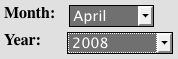 various search options
More Resources
www.cbrfc.noaa.gov
Wateroutlook.nwrfc.noaa.gov

Tentative April webinar: 1pm April 7
April peak flow webinar: TBD (contact me if you’d like to participate)
Kevin Werner

CBRFC Service Coordination Hydrologist
Phone: 801.524.5130
Email: kevin.werner@noaa.gov
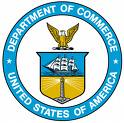 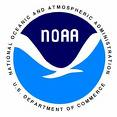 Feedback, Questions, Concerns always welcome….